SCOPE – MAGiC
MAGiC Components
S. Klimko
Layout of MAGiC, W6
Experimental cave
& Control hutch
Neutron guide shielding
NBES
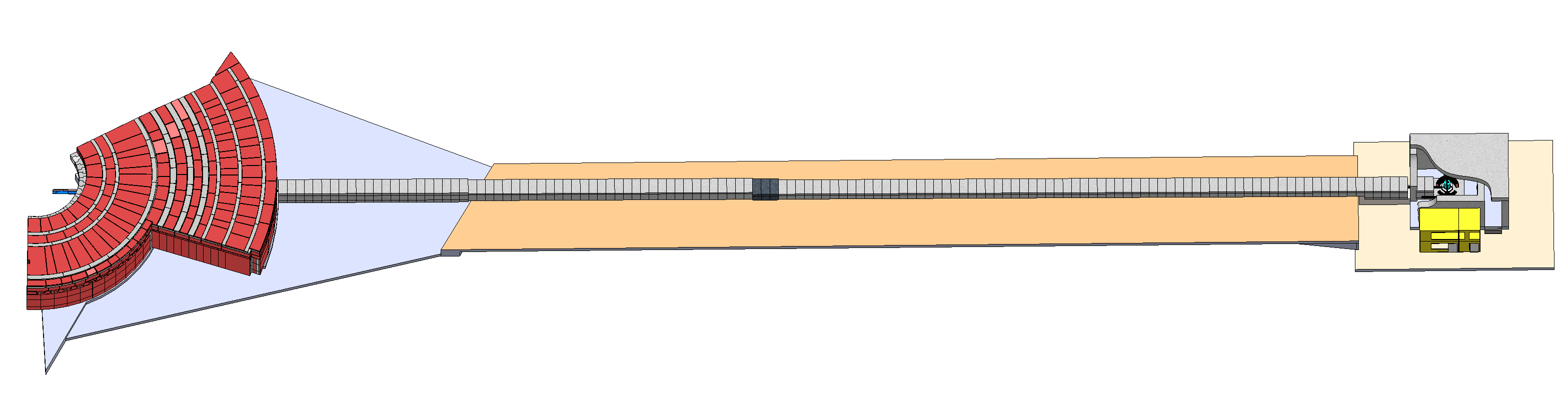 D01
E01
Guide hall
Bunker
28 m
86 m
6 m
171 m
Layout of MAGiC, W6
Detectors & 
Sample Environment
Neutron guide
& Magnetic guide
Thermal neutron
polarizer
Choppers
SSB
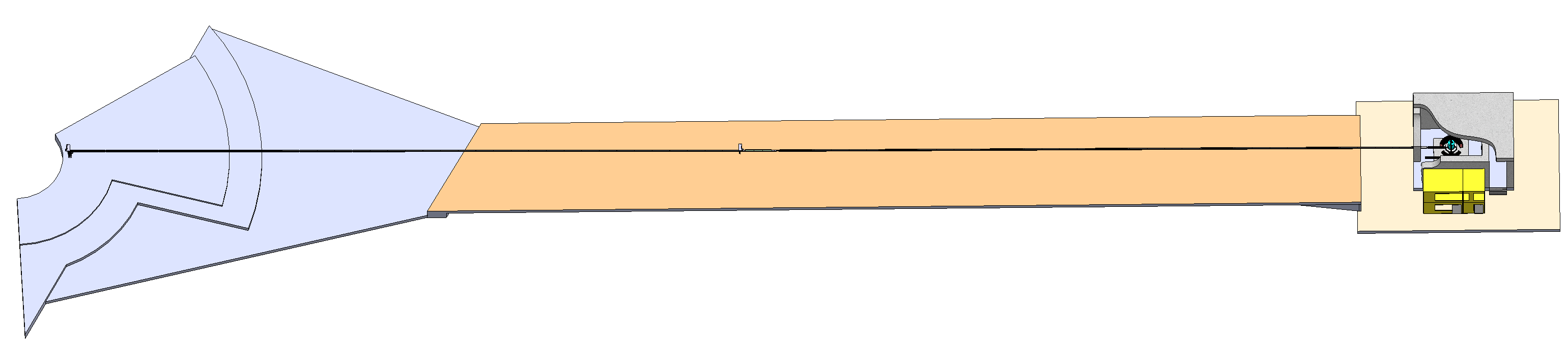 D01
E01
Guide hall
80 m
6 m
86 m
171 m
Layout of MAGiC, W6
Experimental cave
& Control hutch
Detectors & 
Sample Environment
Thermal neutron
polarizer
Choppers
SSB
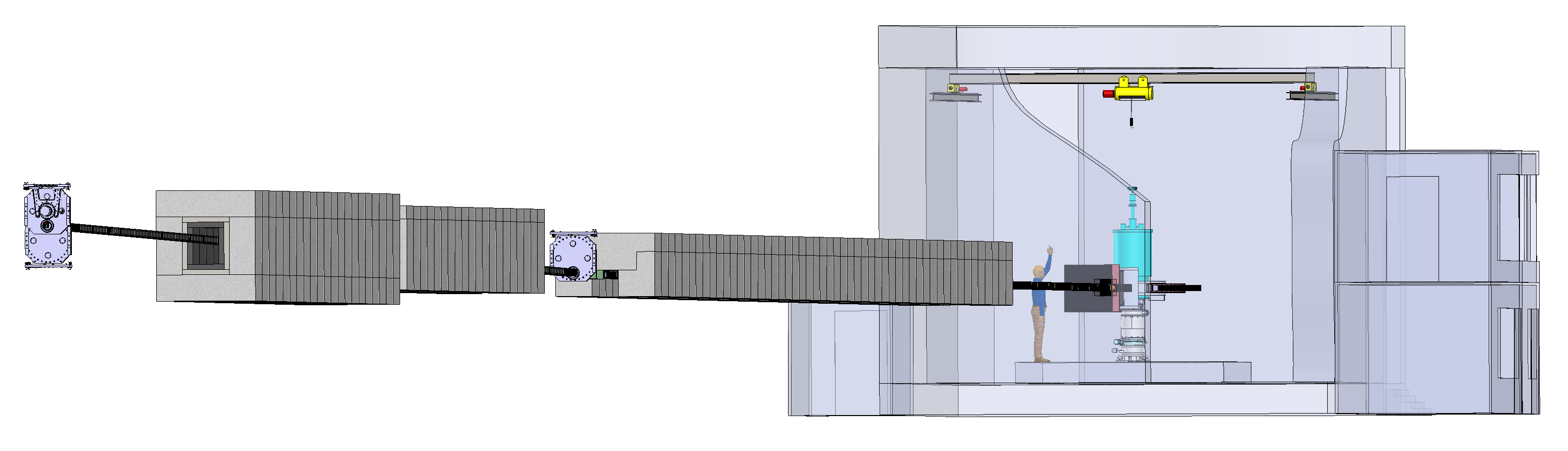 Neutron guide
& Magnetic guide
Neutron guide shielding
6 m
80 m
86 m
171 m
NBES, W6
No guides in the insert 
Dimensions @ 2.0 m: 124x30 mm
Dimensions @ 5.5 m: 38x30 mm

Design has been agreed with  Bengt Jönsson.
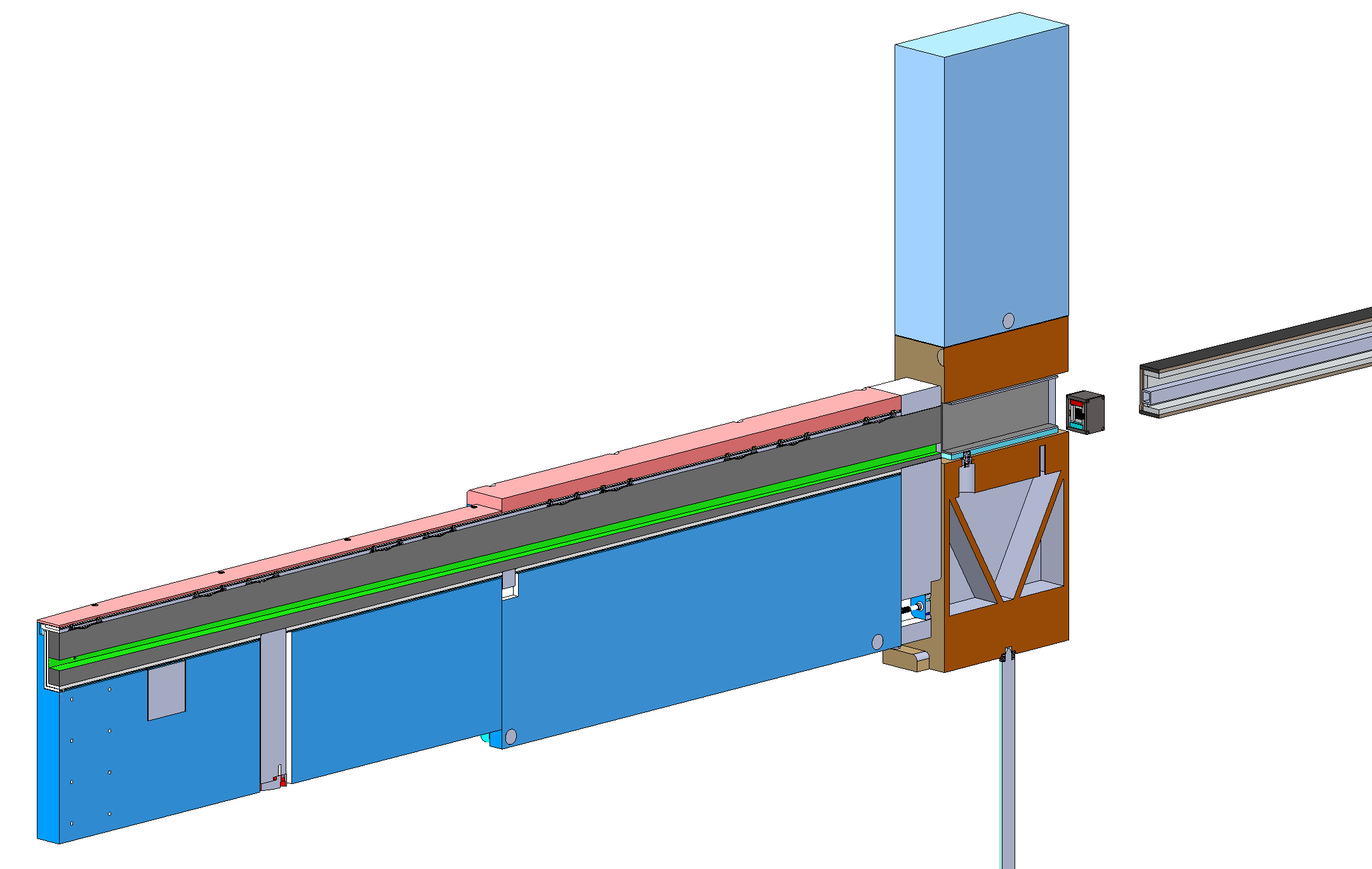 Light shutter
Neutron guide origin
Cold neutron polarizer
SSB
Insert W6 of  Neutron Beam Extraction System
Choppers 
(JCNS parters)
PSC, SC
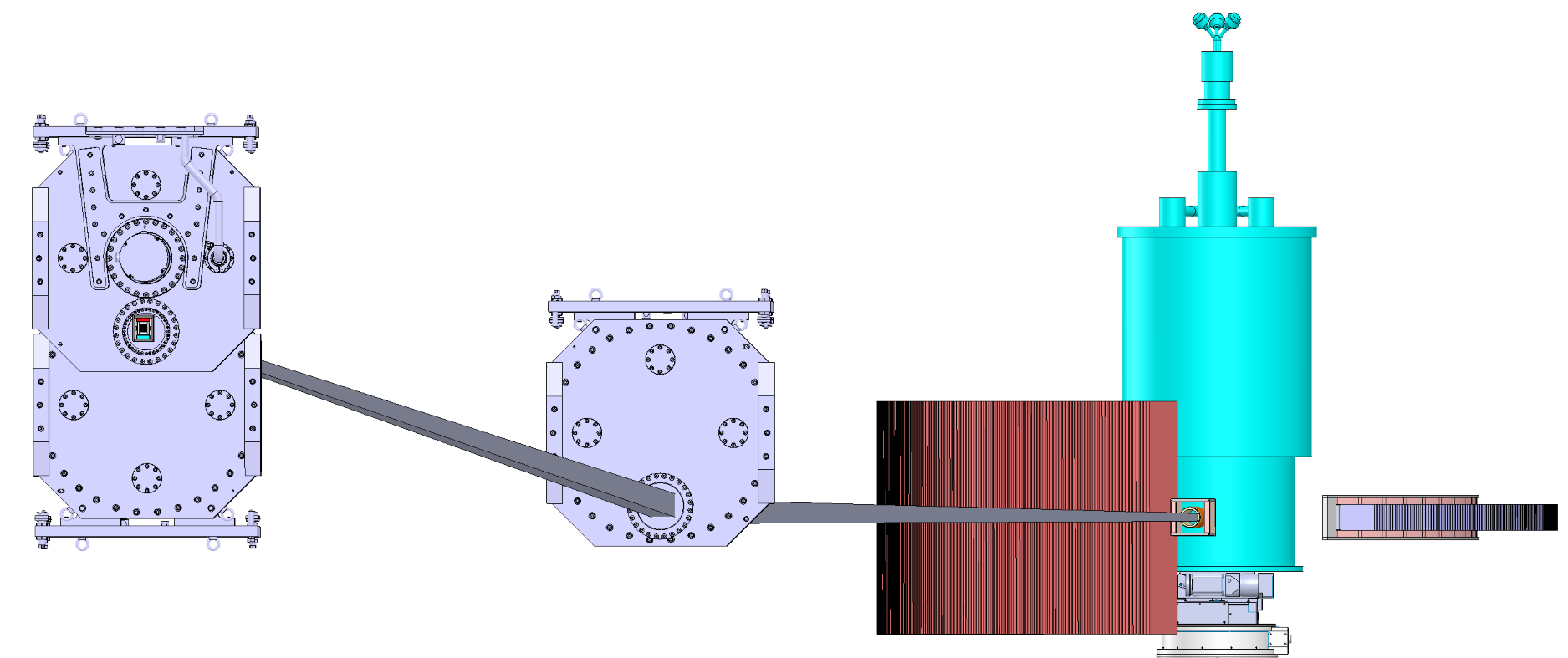 6.2 m
Cold neutron 
Polarizer, SSB
Band Chopper
80 m
First chopper assembly: @~6,2 m, Estimated cost: 500 k€
PSC (>182 Hz): select 𝜆 resolution
Thermal spectrum: 𝛿𝜆/𝜆 = 3,0%  
Cold spectrum:      𝛿𝜆/𝜆 = 1,9%
Selection Chopper (14 Hz): eliminate sub-pulses from PSC, Estimated cost: 125 k€
Second chopper assembly: before thermal polarizer- half length of the guide
Band Chopper (14 Hz): select wavelength range @~80 m, Estimated cost: 125 k€ 
TOTAL 750k€
Neutron guide
Neutron guide
Elliptical  supermirror guide, 
divided in two half ellipses
6.2 m
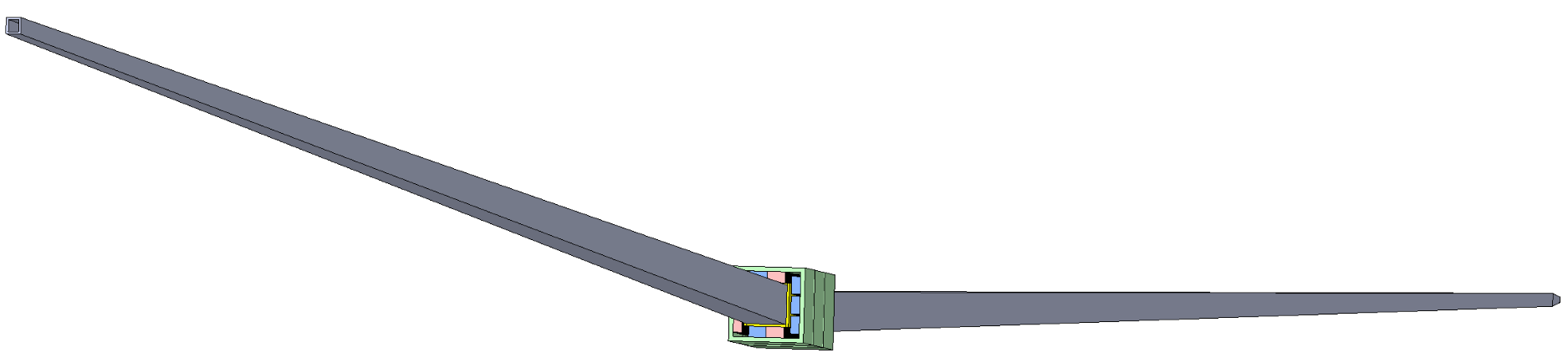 m-coating optimization of the guide
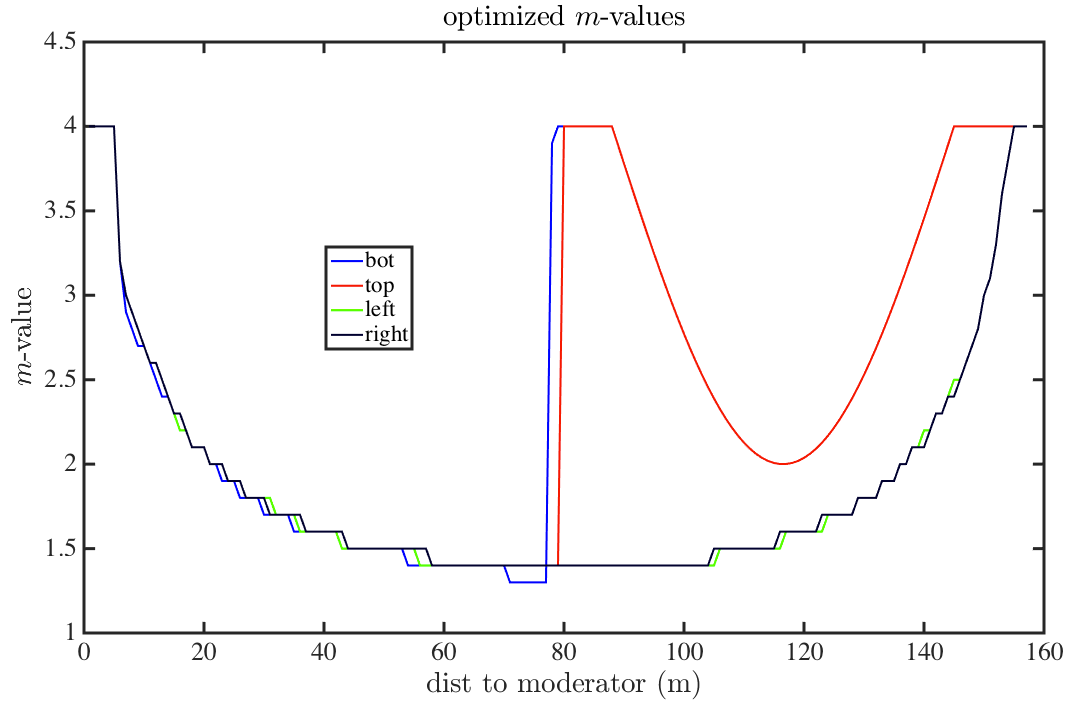 83 m
-0,5°
86 m
162 m
Thermal neutron 
Polarizer.
Kink position
0°
-0,25°
Super-mirrors cost: 2050 k€
	SwissNeutronics
Vacuum housing:      470 k€

Total:                      2 520 k€
Neutron polarization
Cold neutron polarizer  (2 ÷ 6Å), SSB
Magnetic guide fields 
Polarization rotators
Thermal neutron polarizer (0,6 ÷ 2,3Å) – super-mirrors
Spin-flipper
XYZ- polarization analysis coils    
Polarization analyser
Polarization 
analyser
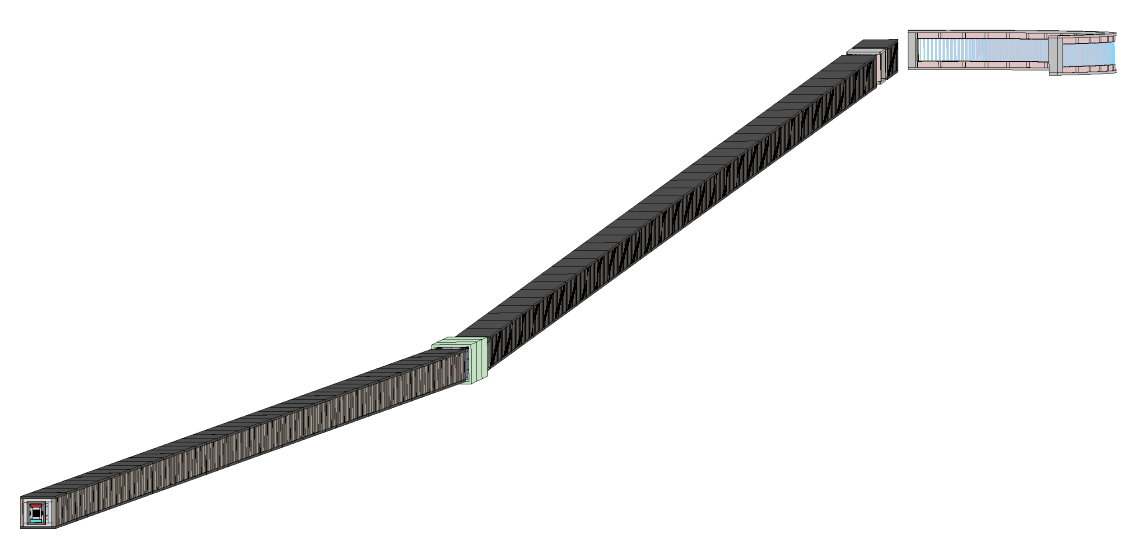 Spin-flipper
Magnetic guide fields
Polarization rotators
Thermal neutron polarizer
SSB polarizer
Cold neutron polarizer
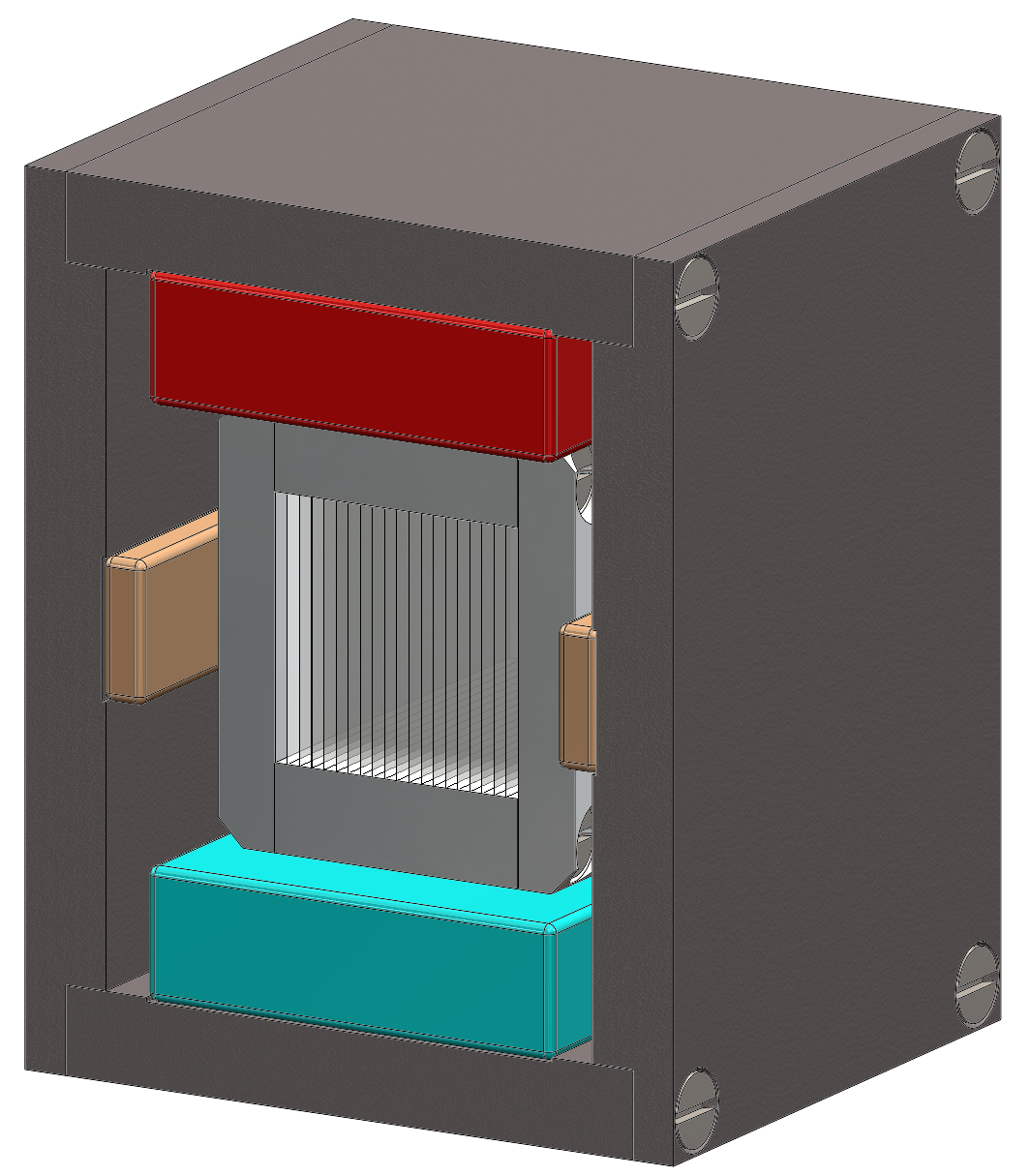 Position: in front of  PSC
Solid state bender (3m), 150 µm thick Si wafer coated with FeSi;
Vertical saturation field of 1 kGauss;
Kinematic mount to easily adjust and switch between thermal (0,6 ÷ 2,3Å) and cold (2 ÷ 6Å) polarized neutron beams;
Estimated cost: 60k€.
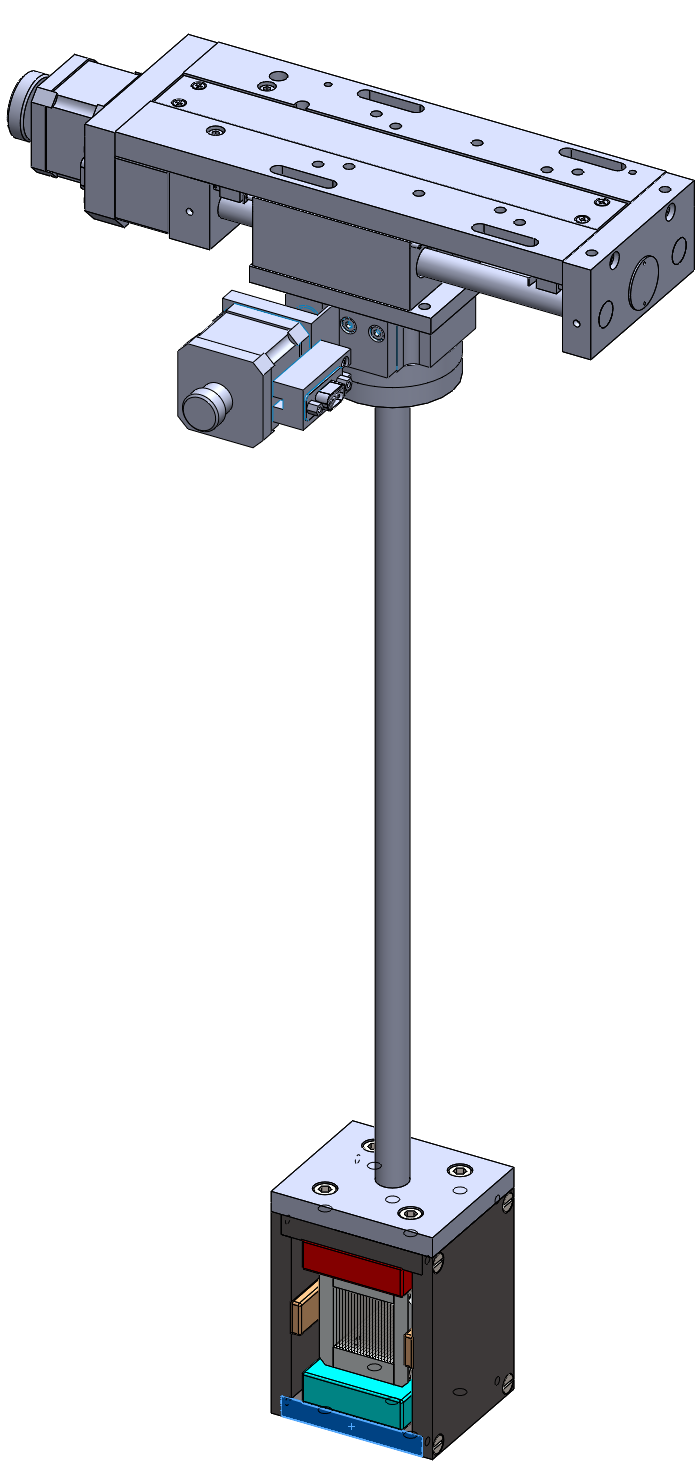 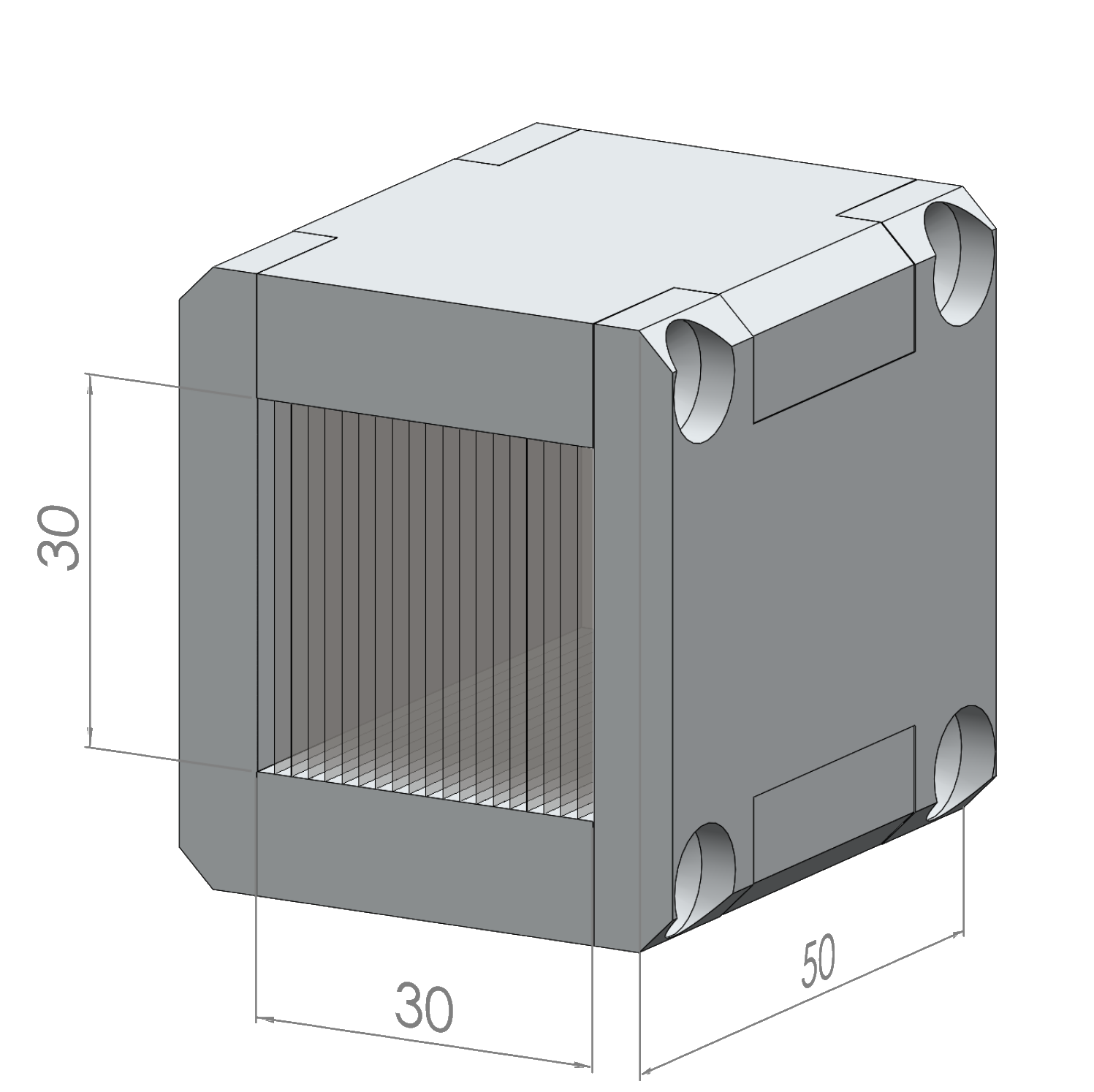 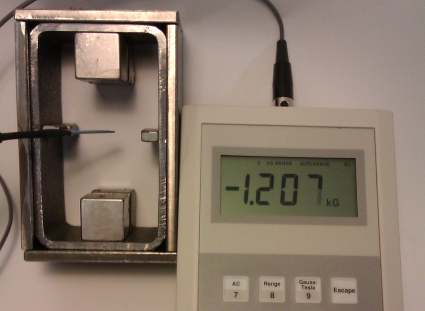 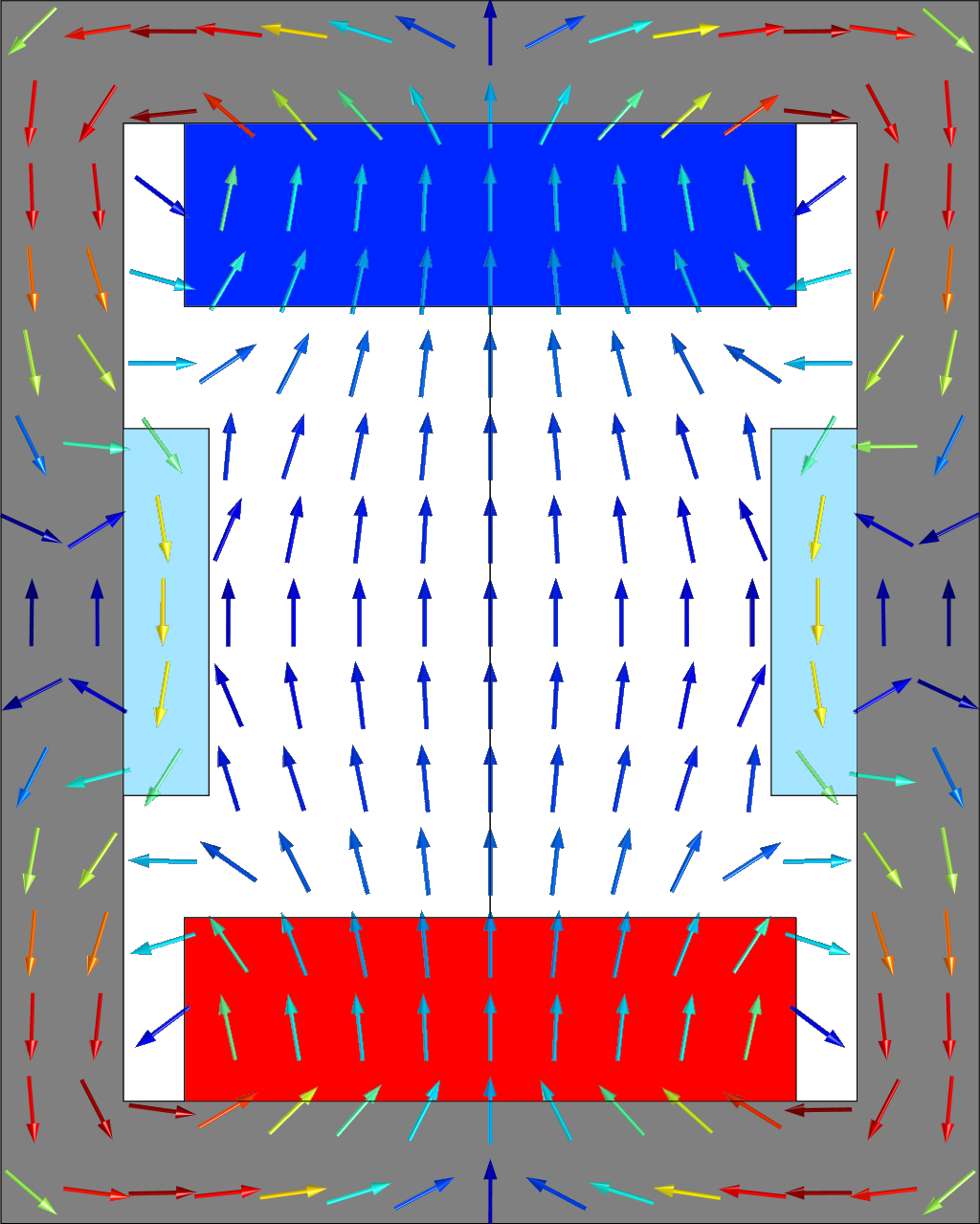 Magnetic guide field
To keep polarization, magnetic guide field is applied along the full instrument;
Homogeneous vertical guide field of 60 Gauss inside the guide;
Soft iron plates + NdFeB magnets;
Estimated cost: 82.7 k€.
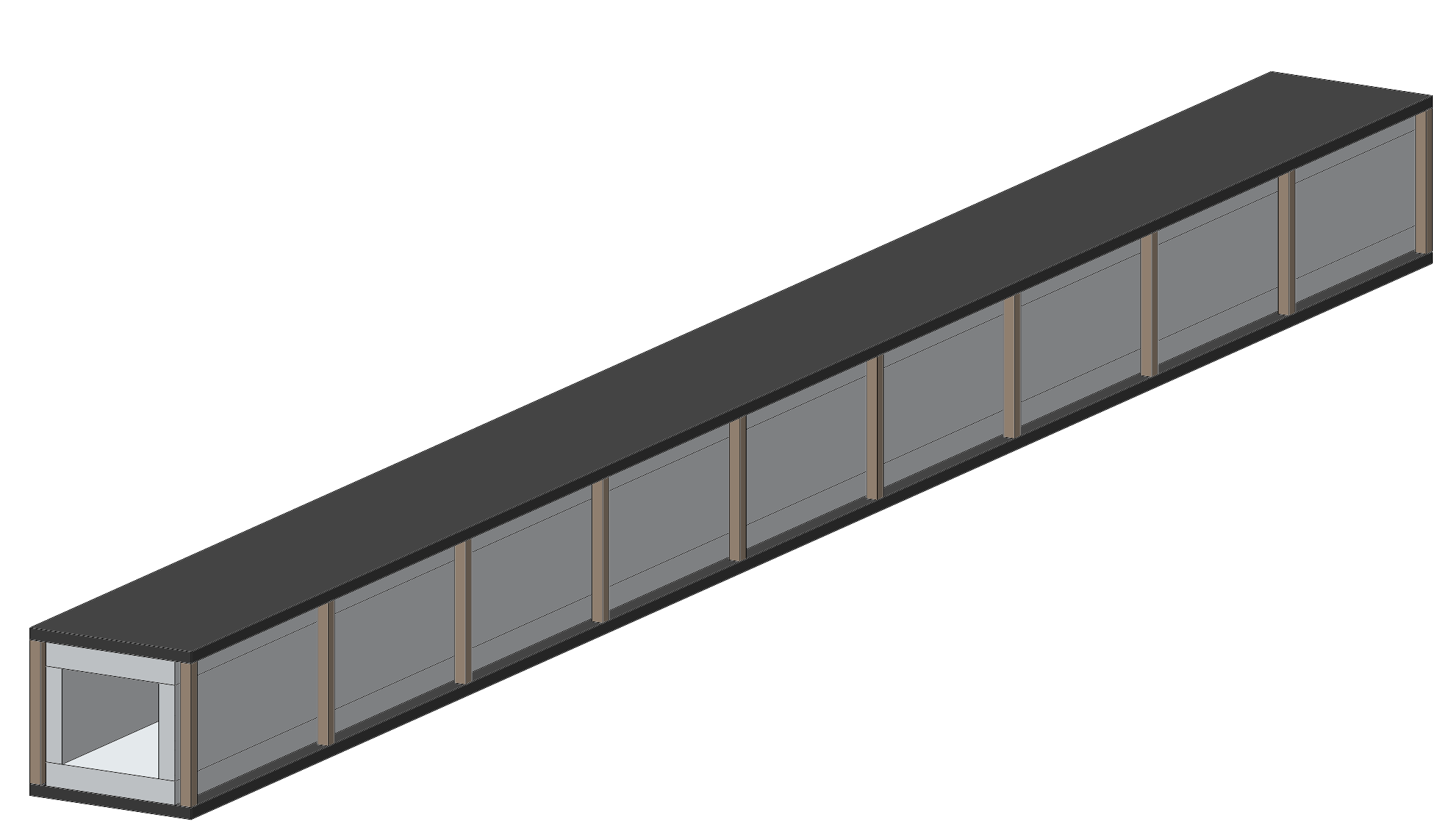 Soft iron plates
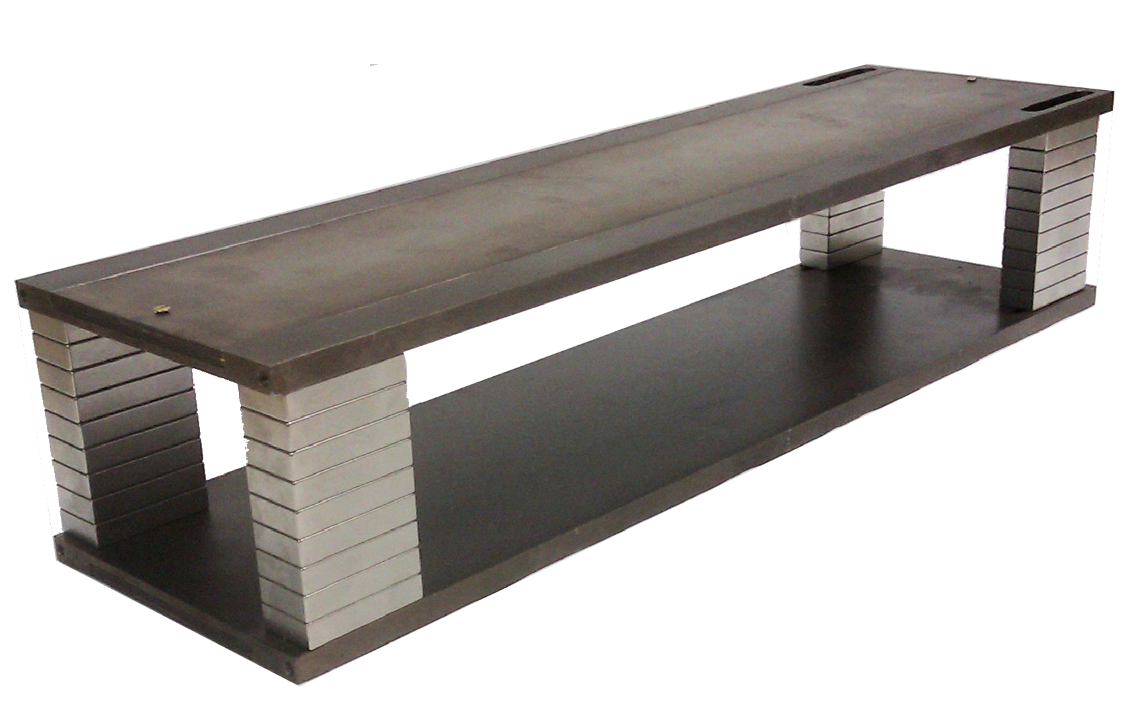 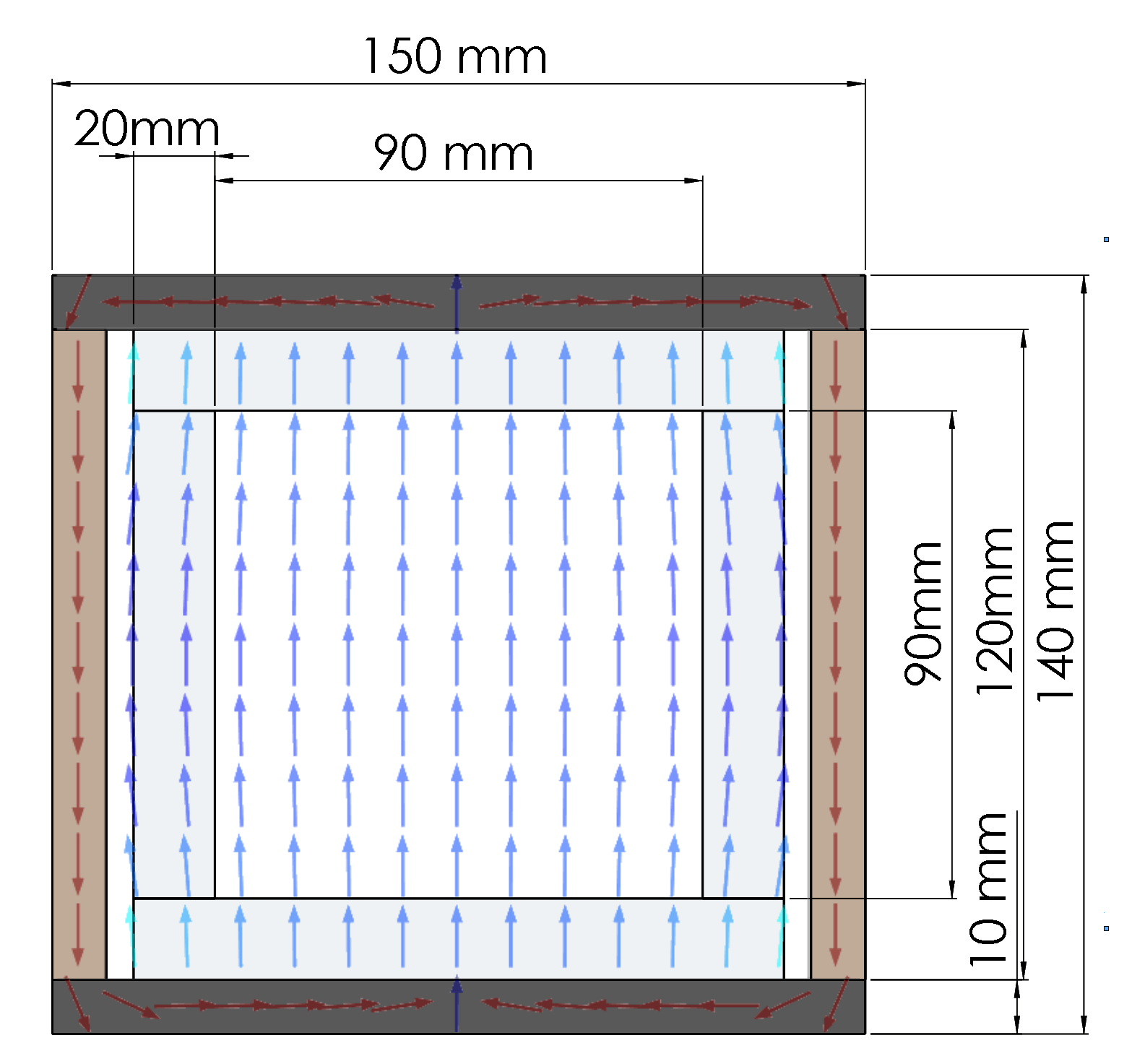 Vacuum
housing
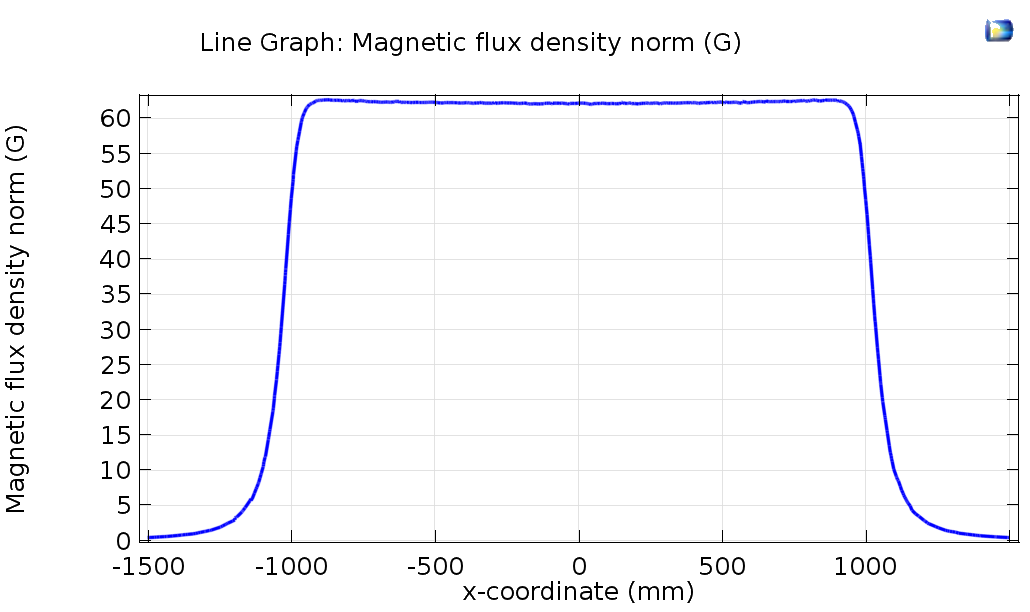 NdFeB
magnets
10
Thermal neutrons polarizerPolarization rotator
6 channels FeSi super-mirror polarizer; 3 section by 1m long;
Horizontal saturation field of 1 kGauss;
Soft iron yoke + NdFeB magnets;
Polarization rotator – turn polarization 90°;
Estimated cost: 100 k€.
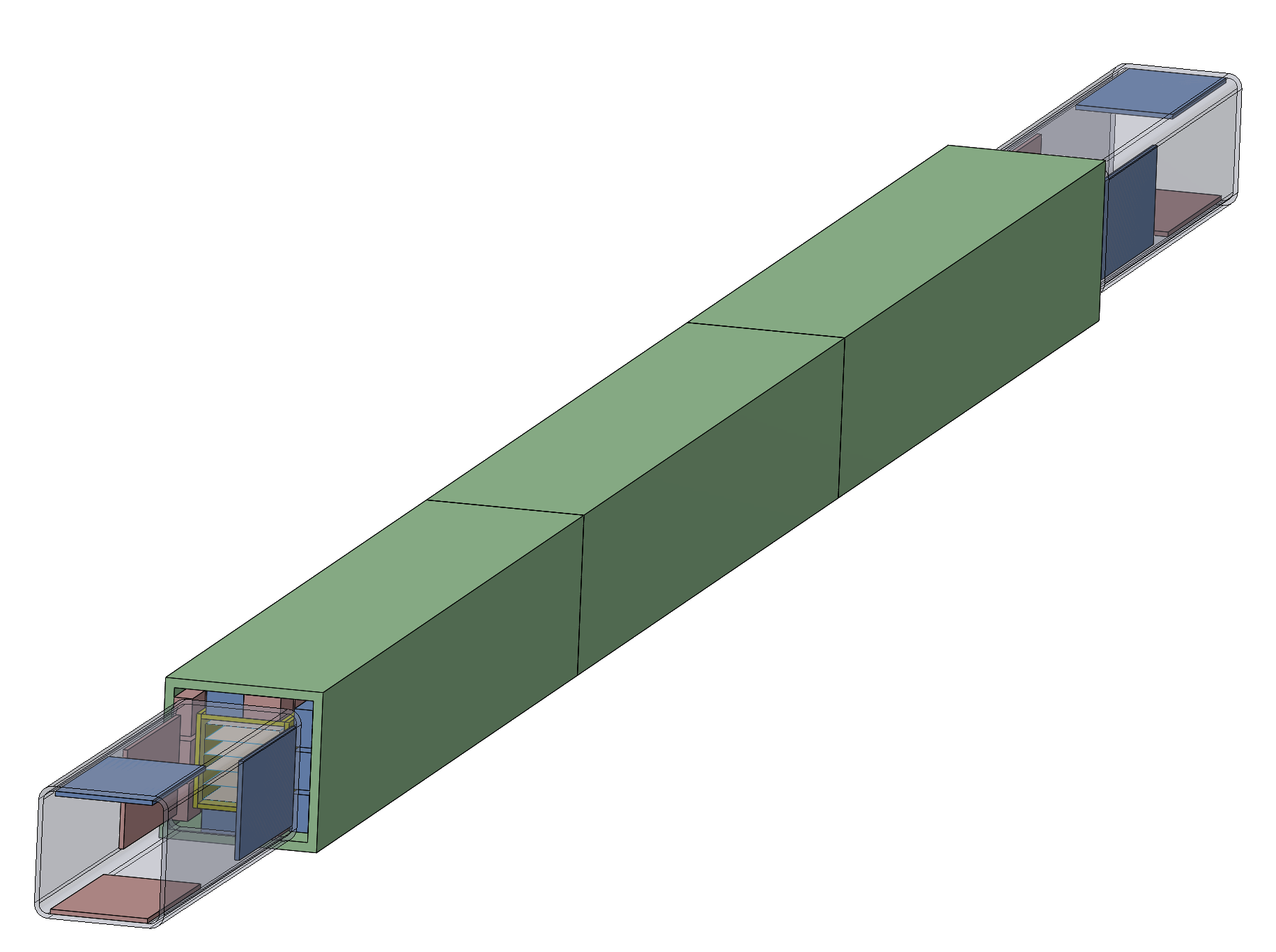 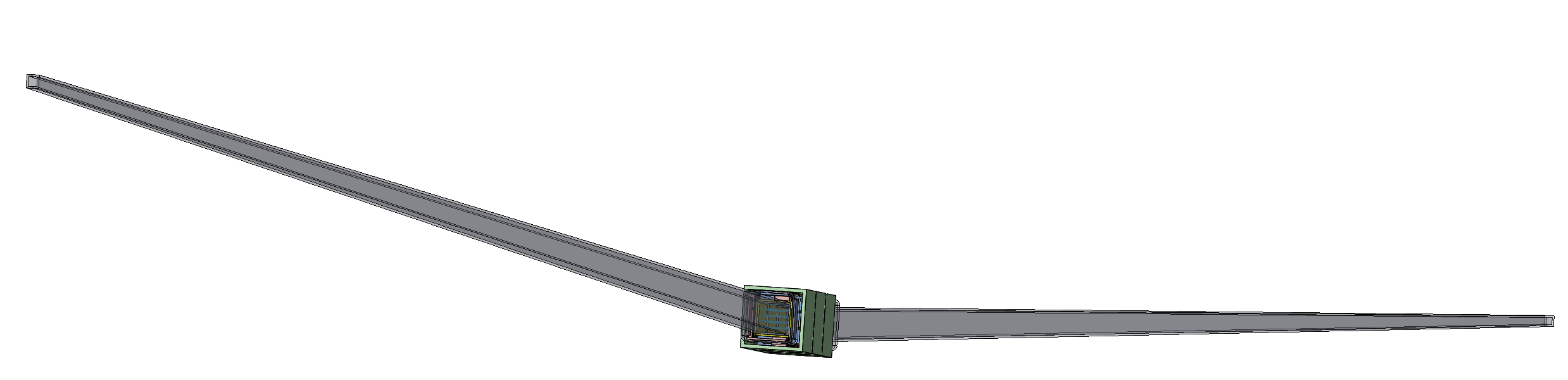 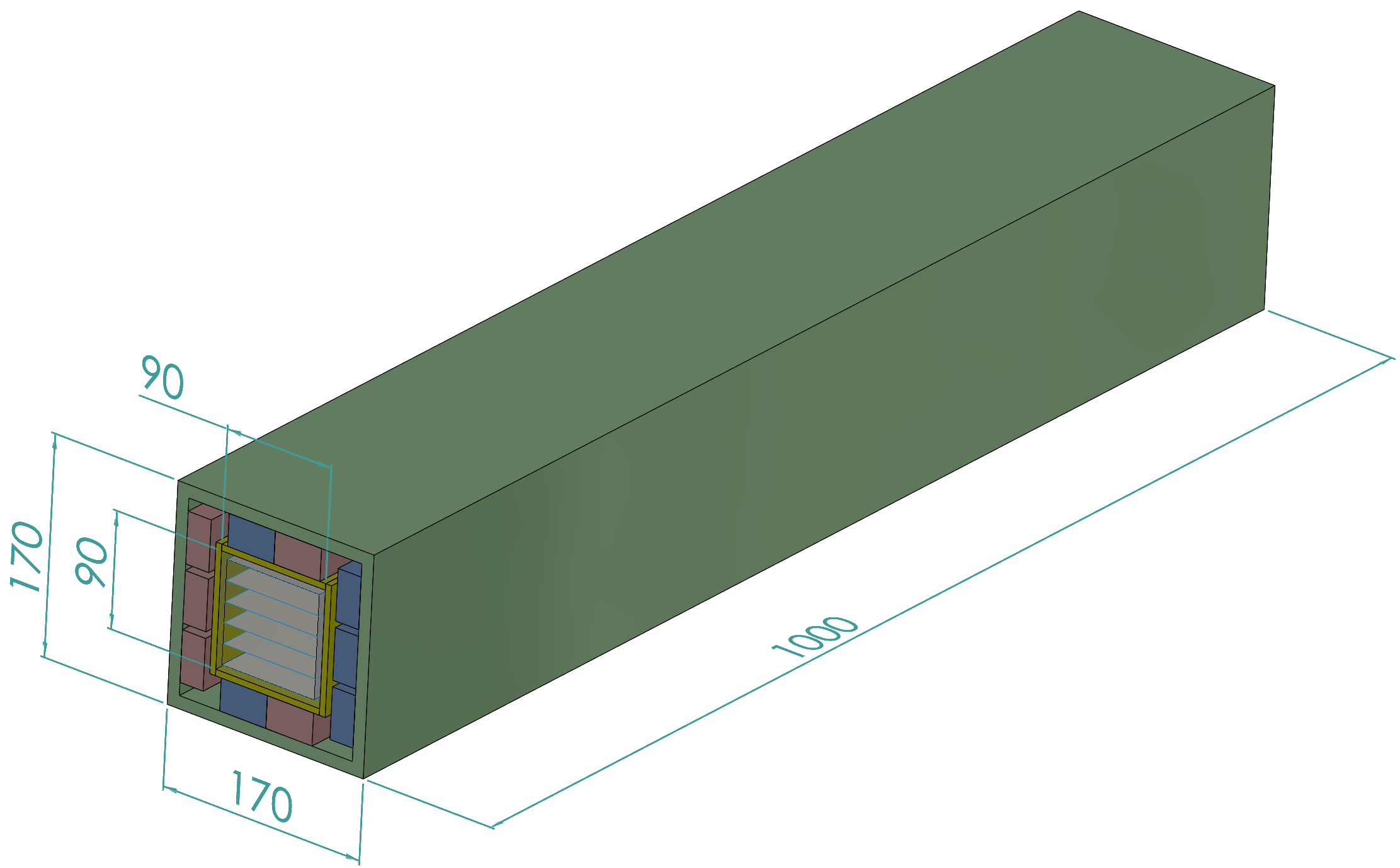 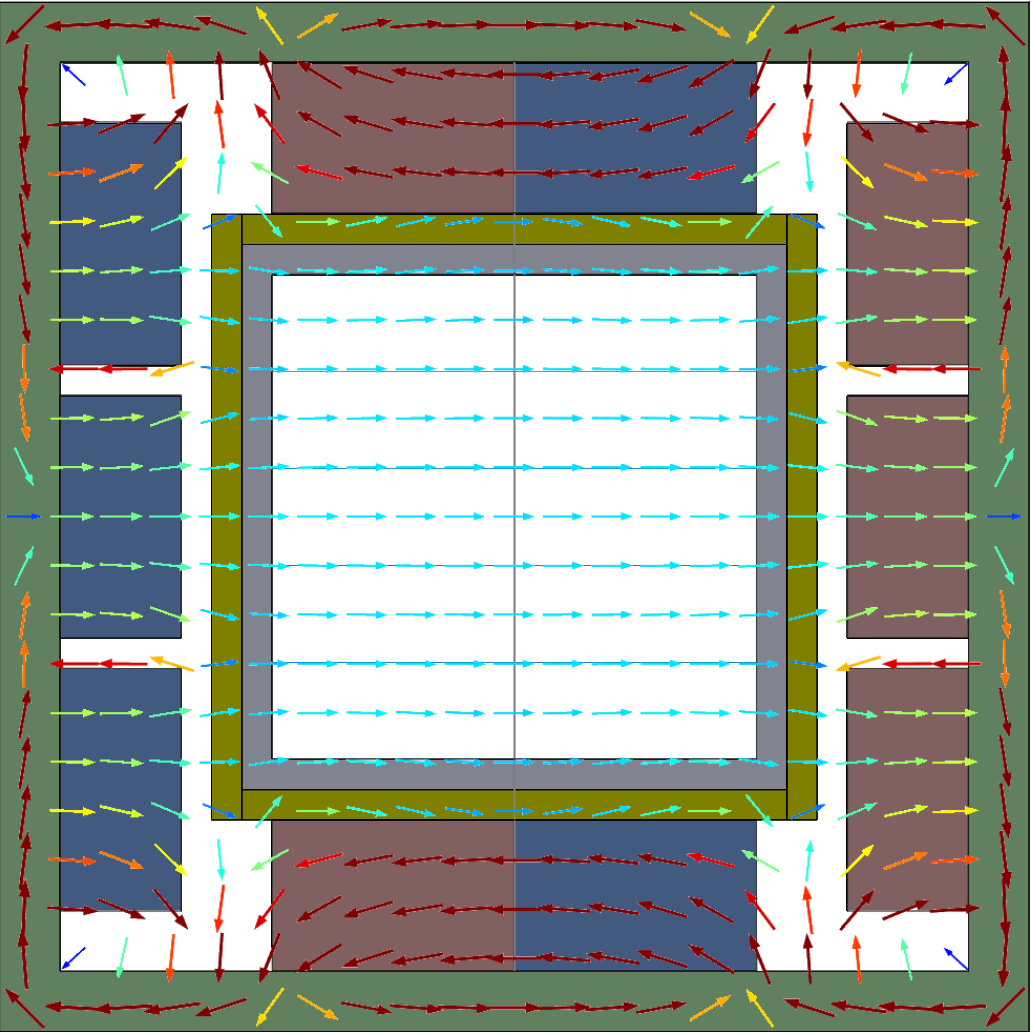 Soft iron yoke
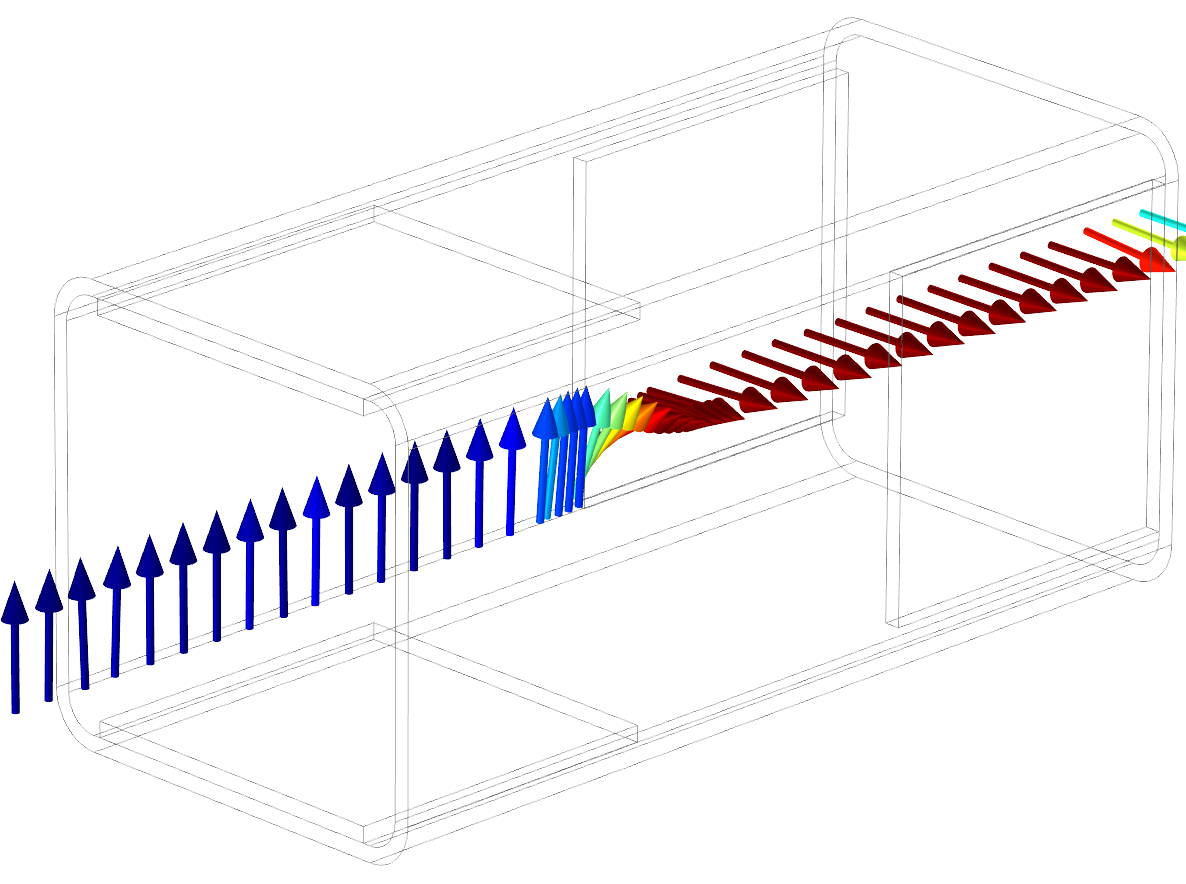 NdFeB
magnets
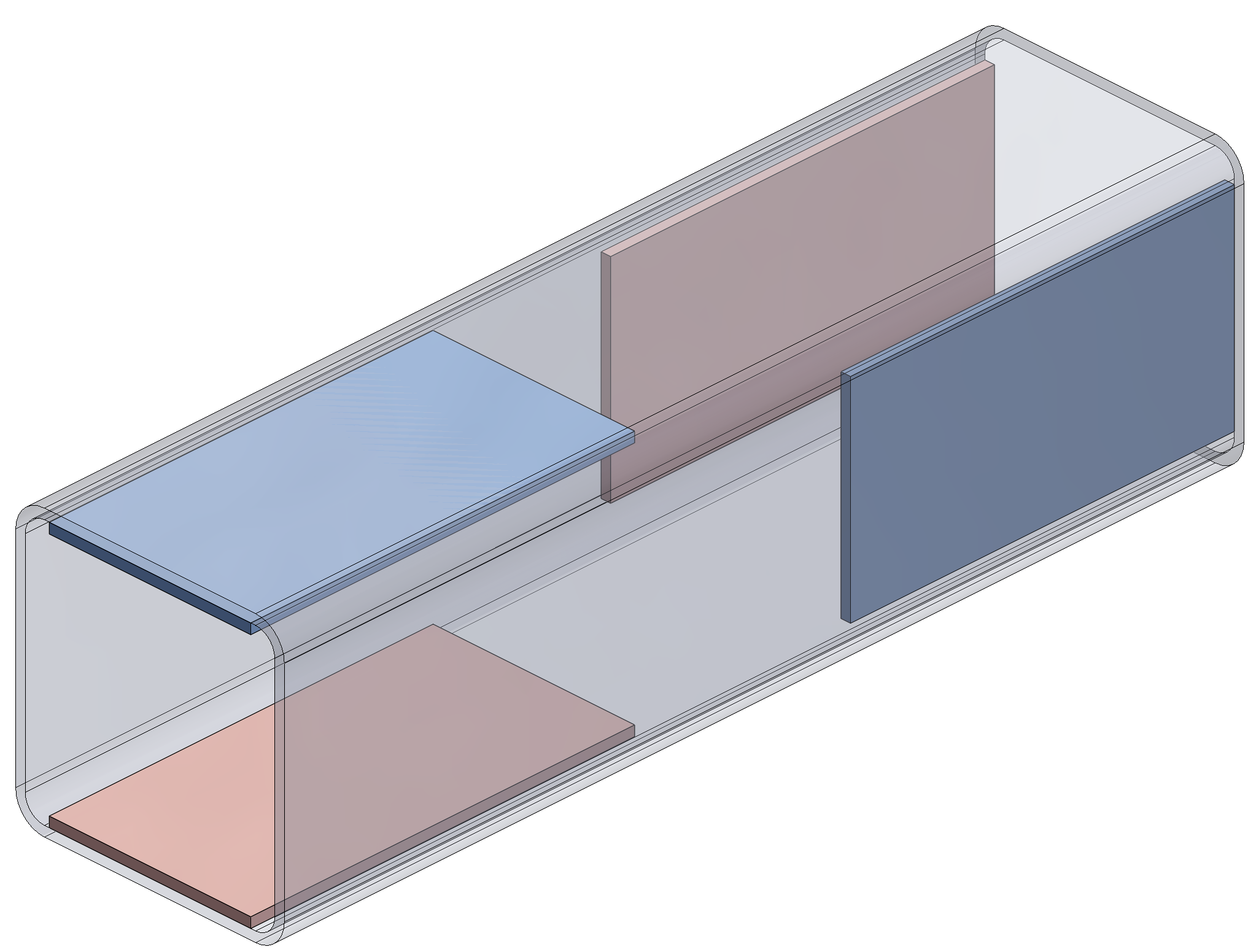 11
Adiabatic spin flipper
Adiabatic spin flipper will be installed in the second guide section at distance from the sample position to limit stray field from 10 T magnet;
Spin-flip efficiency is ~1  from 0,6Å to higher wavelength;
Estimated cost: 30k€.
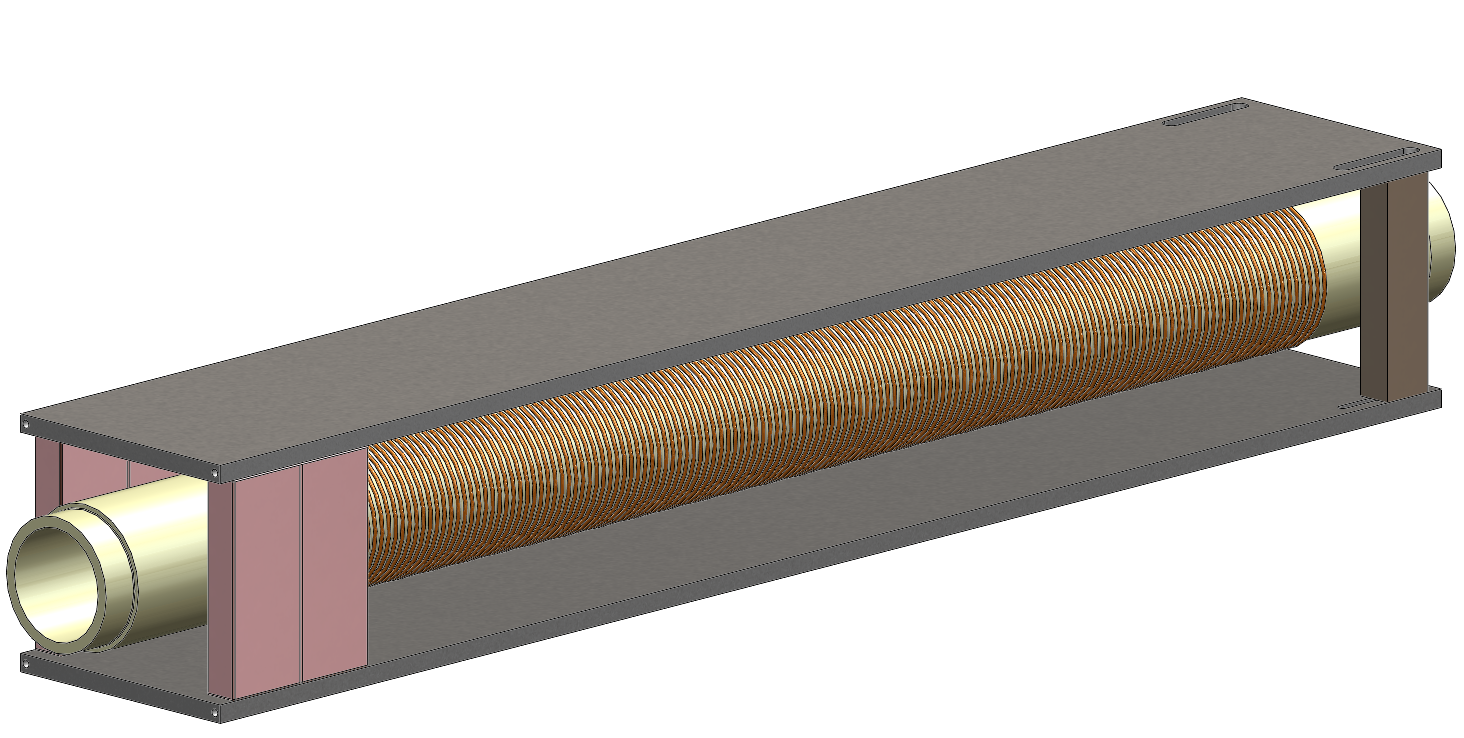 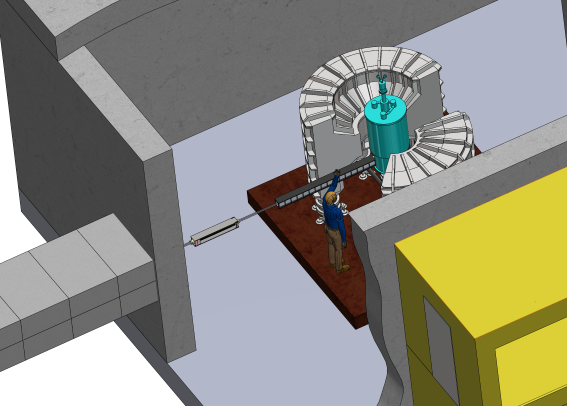 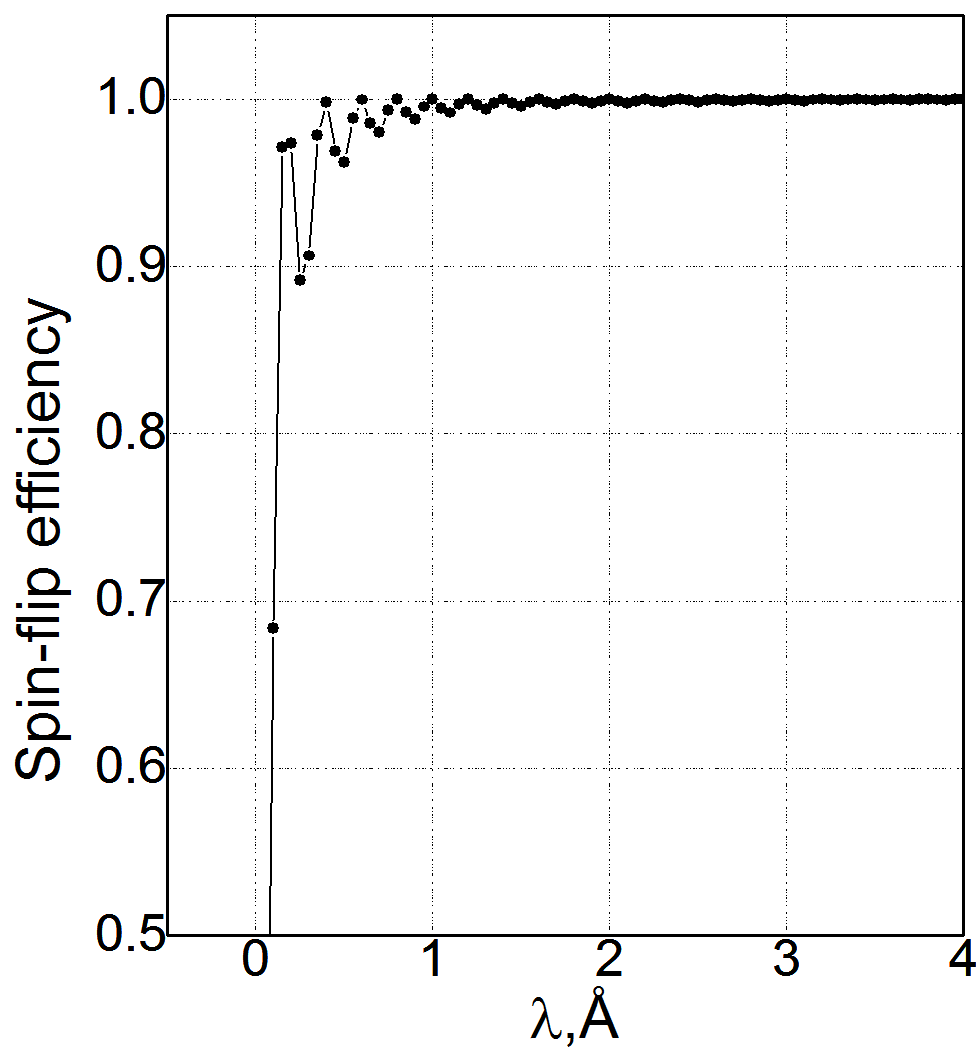 12
XYZ- polarization analysis coil
Set of XYZ coils to manipulate the guide field at sample position;
Estimated cost: 20k€.
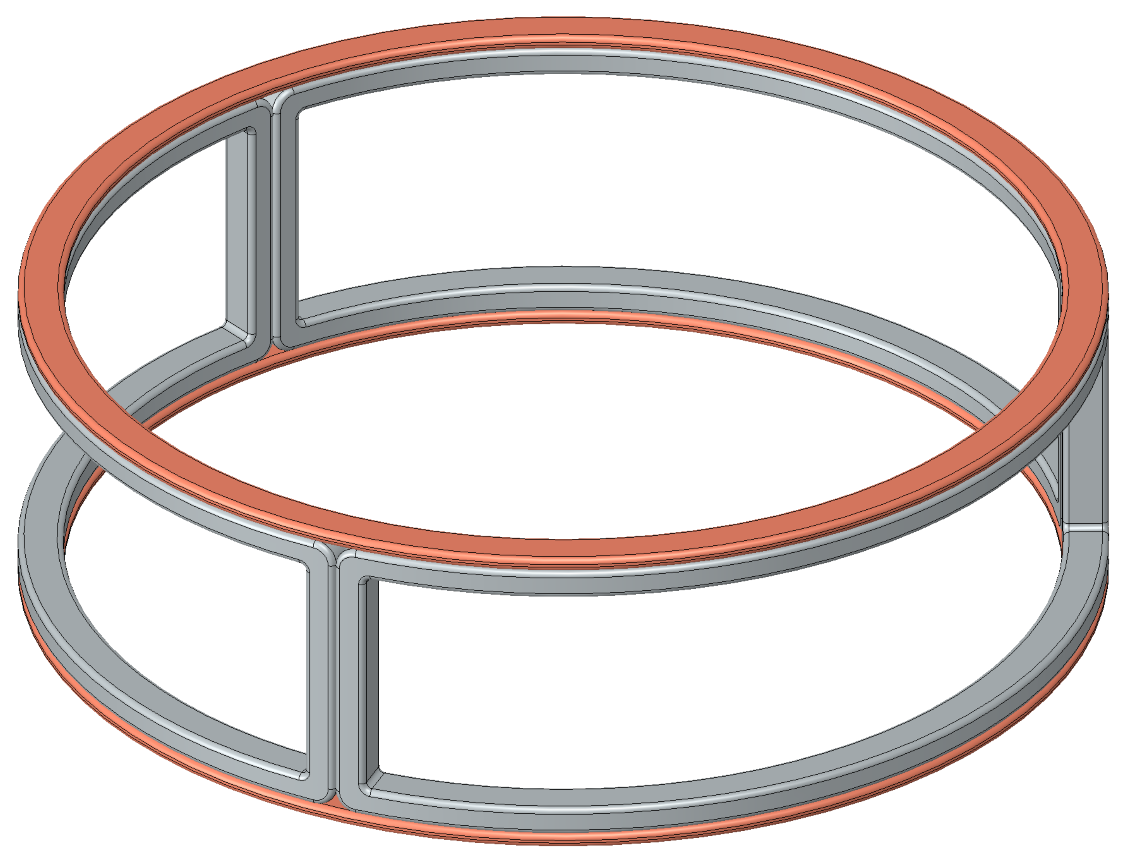 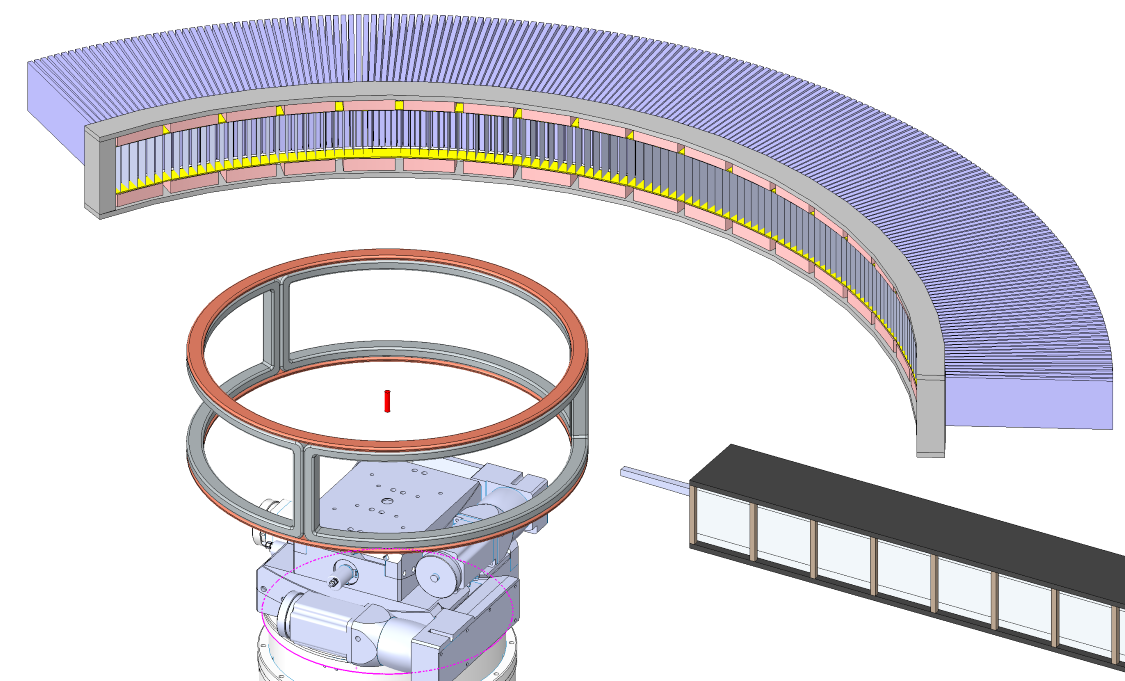 13
Polarization analyser (PSI partner)
Solid state analyser, 150 µm thick Si wafer coated with FeSi;
120° horizontal angular aperture, 6° vertical aperture;
Estimated cost: 1885k€.
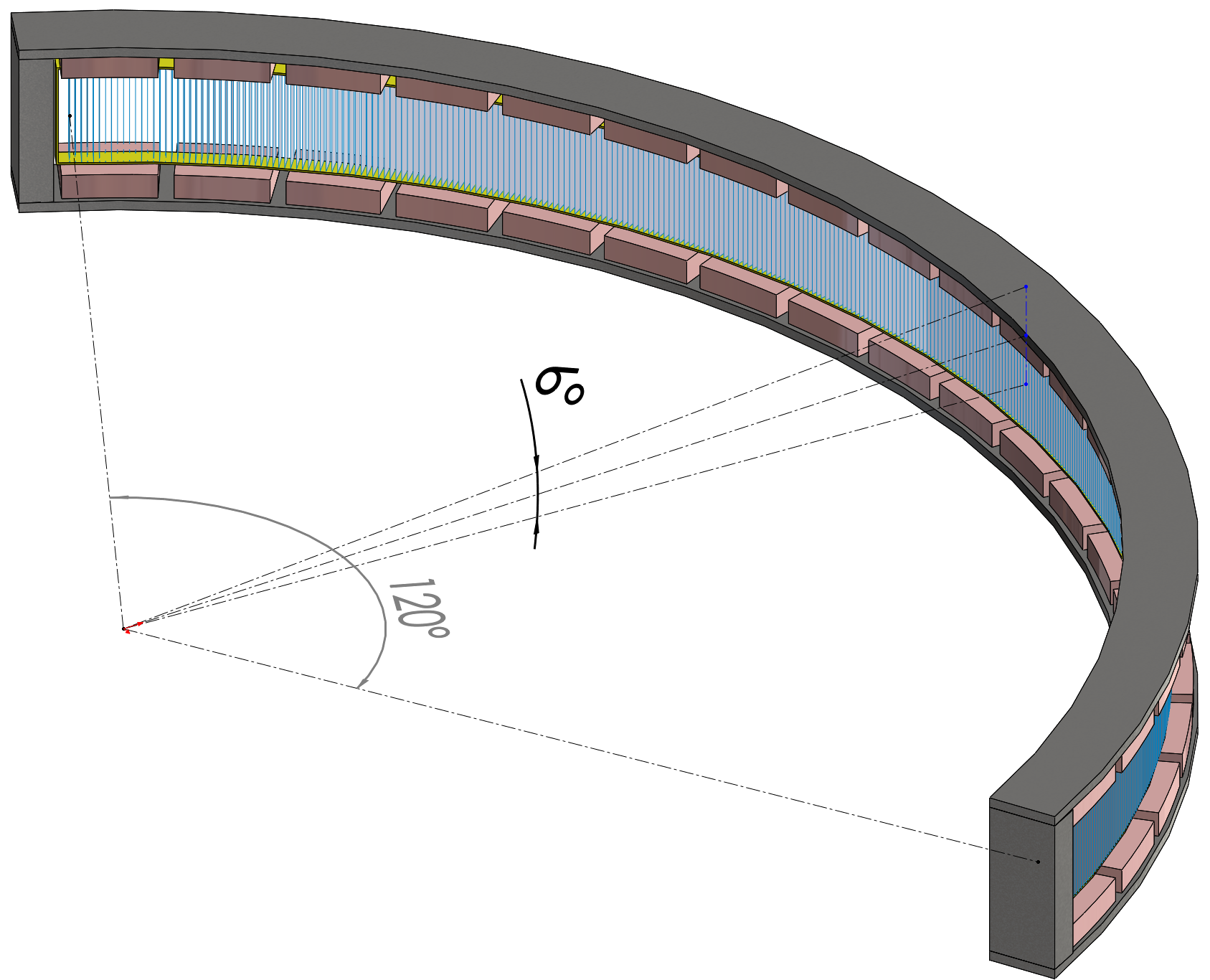 Cold neutron 
detector
Polarization analyzer
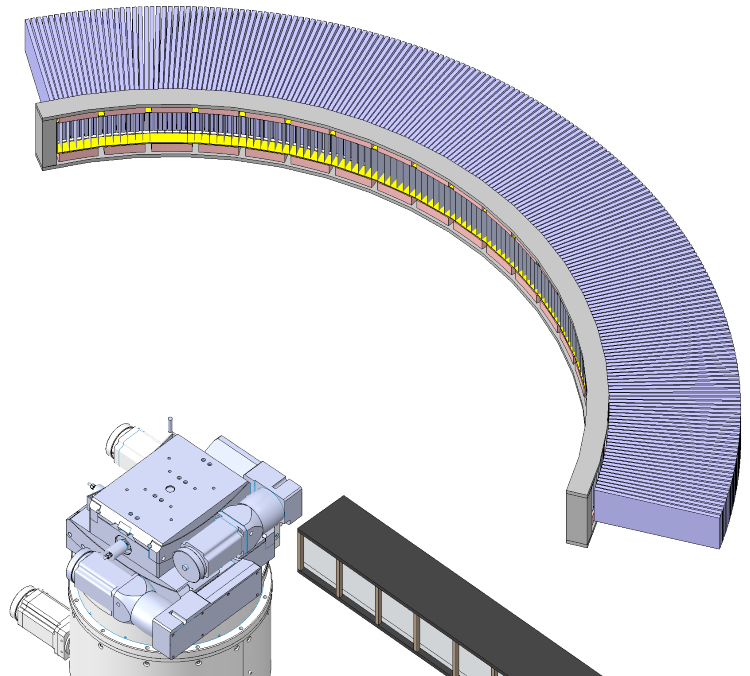 Sample Exposure System
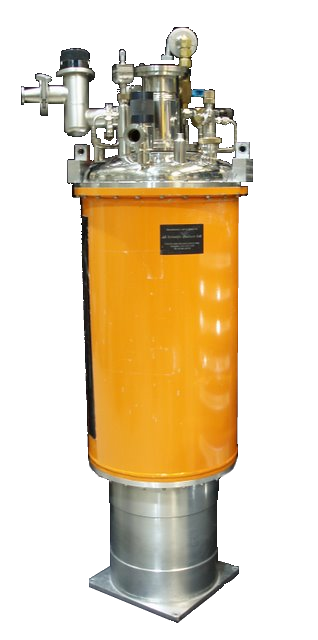 Sample table : 40k€ 
10T magnet, wide vertical angle opening: 1000 k€ 
Cryostat: 50k€ 
Dilution fridge: 250k€
Piezo positioning system: 45 k€
	Attocube
Utilities: 50 k€
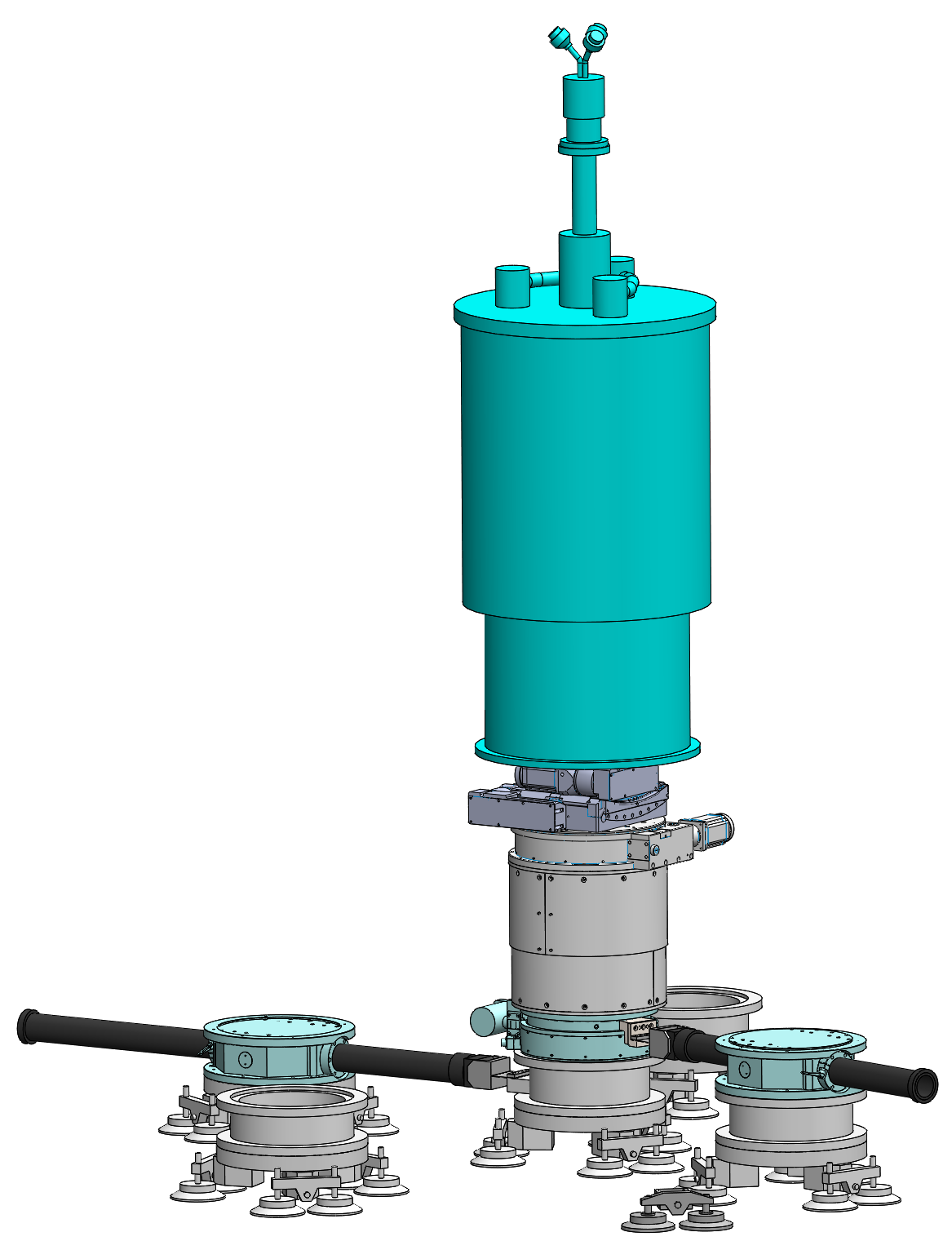 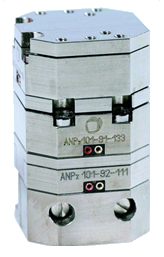 Detectors and Monitors
10B Jalousie Detector 156ºx48º: 2632 k€ 
10B Jalousie Detector 120ºx6º: 244 k
	CASCADE Detector Technologies
2PSD/TOF monitors: 40k€
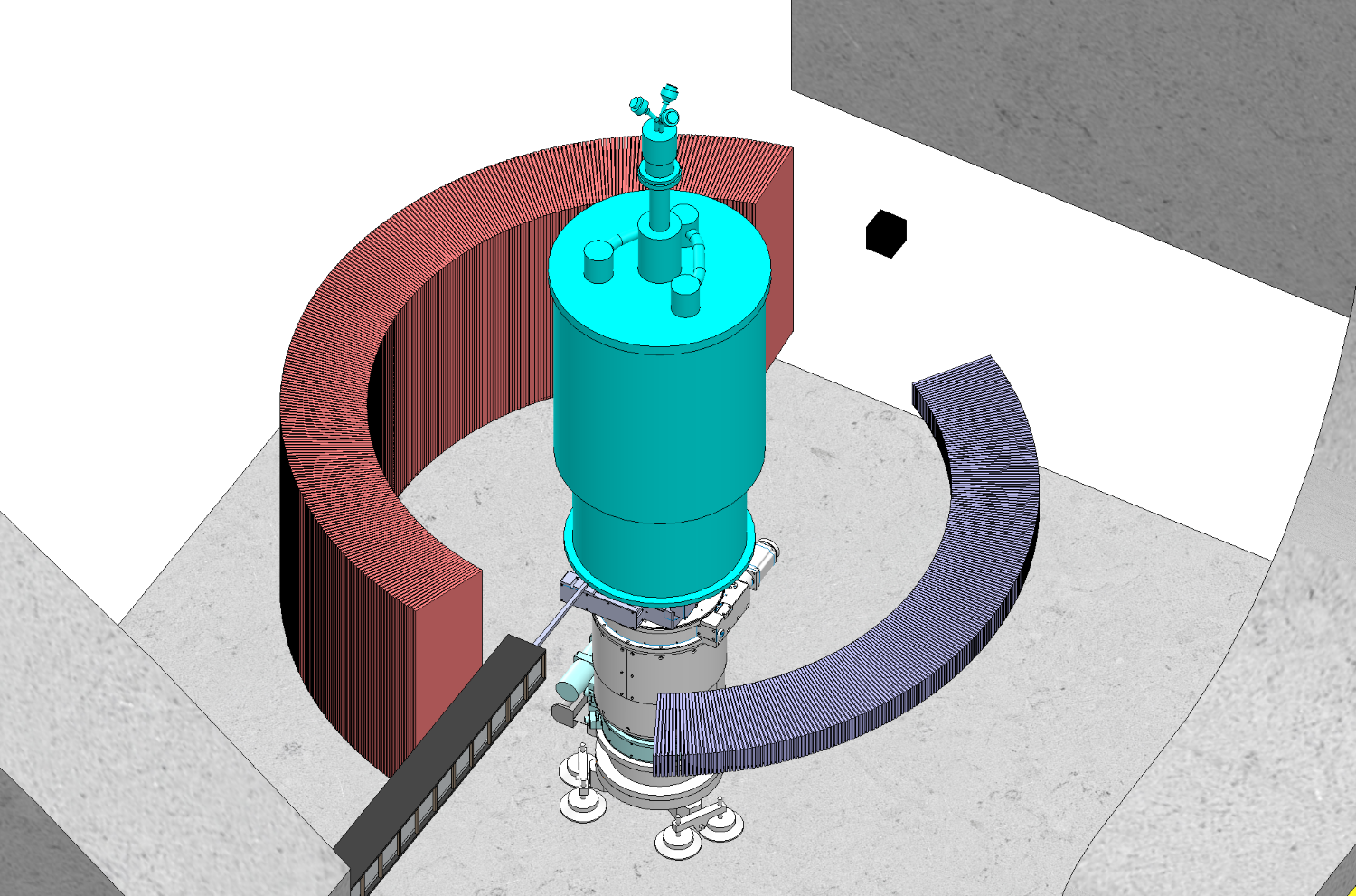 Beam Shaping
Beam focusing, SM m=6: 75 k€ 
	SwissNeutronics
2 Radial Collimators 156ºx48º, 120ºx6º: 110 k€
	Euro collimators
Divergence control: 100 k€
Collimators
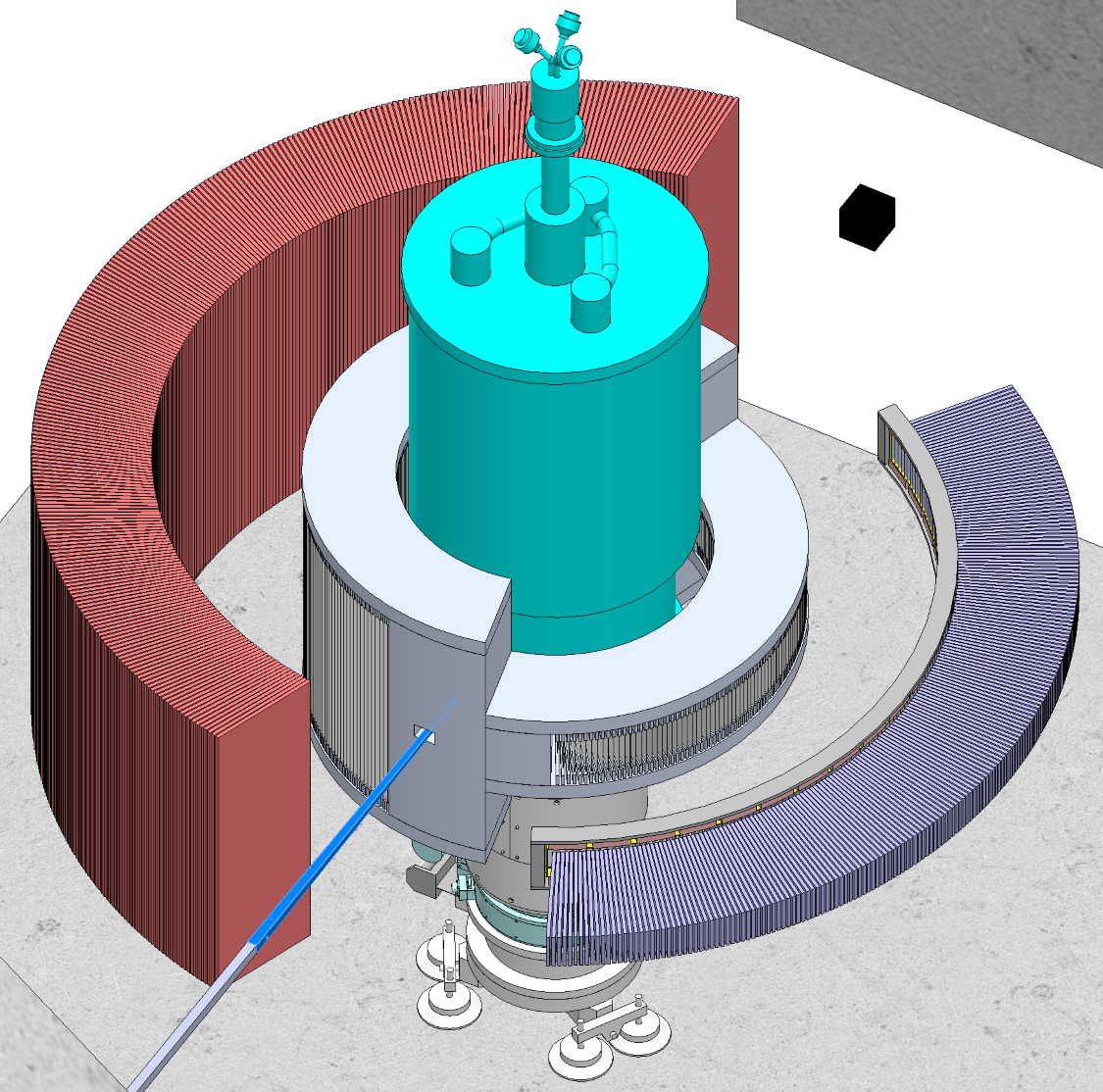 Beam focusing
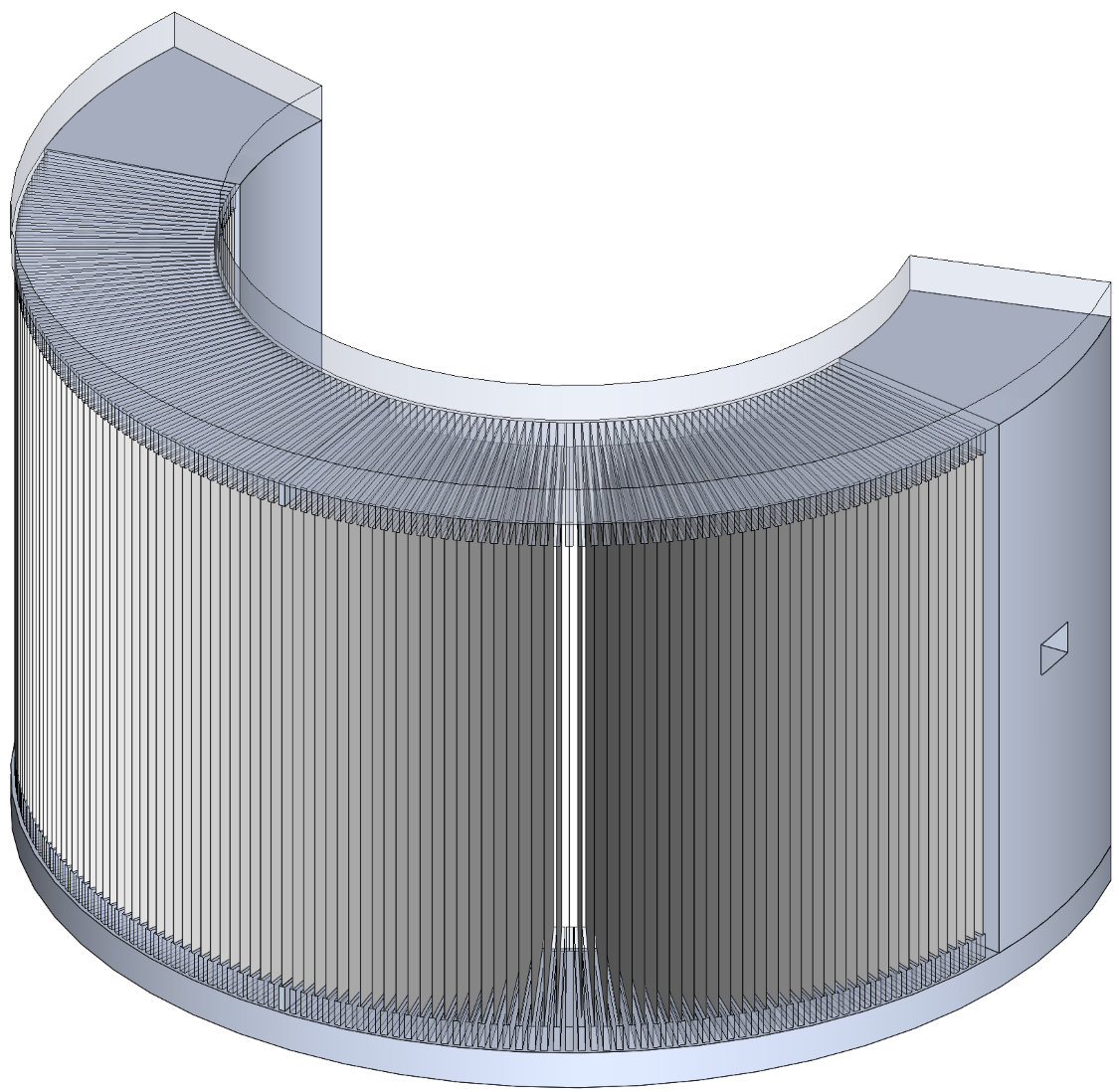 Angular spacing: 1.3°
Collimator angular span: 160°(120°)
Foil inside radius: 400 mm
Foil outside radius: 624 mm
Beam height: 624 mm (110mm)
Overall height: 624 < height < 1000 mm
Foil material: Mylar 36 micron
Absorber material: Gd oxide 2x25 micron
Experimental cave
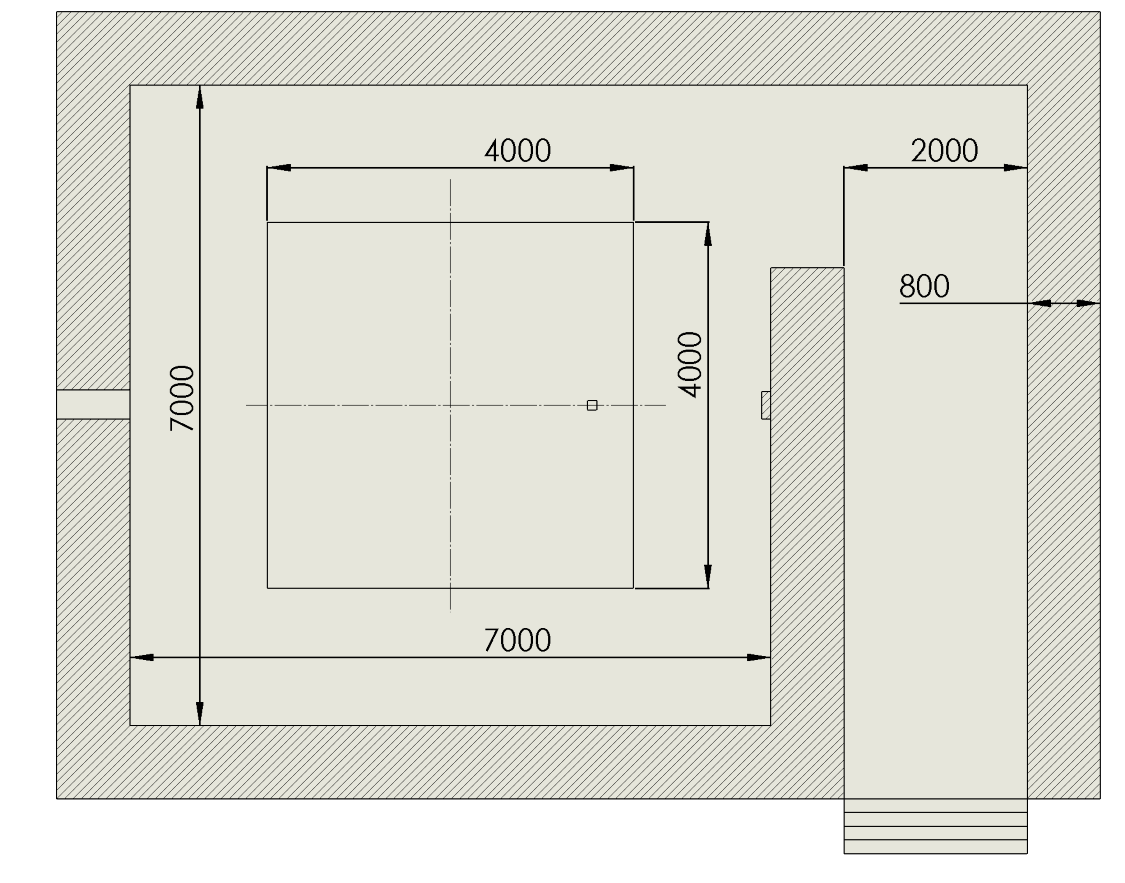 Walls & Roof -  80 cm concrete: 296k€ 
Beamline baselevel- 60 cm concrete: 53k€ 
Detector support - 40 cm concrete: 10k€ 
B4C - 5mm at all inner surface: 108k€
PSS - 100k€ 
Light shutter: 20 k€
No direct view
1.5 µSv/hr outside

6 m height walls  - load = 14.4 T/m2 
Roof 80 cm = +6 T/m2
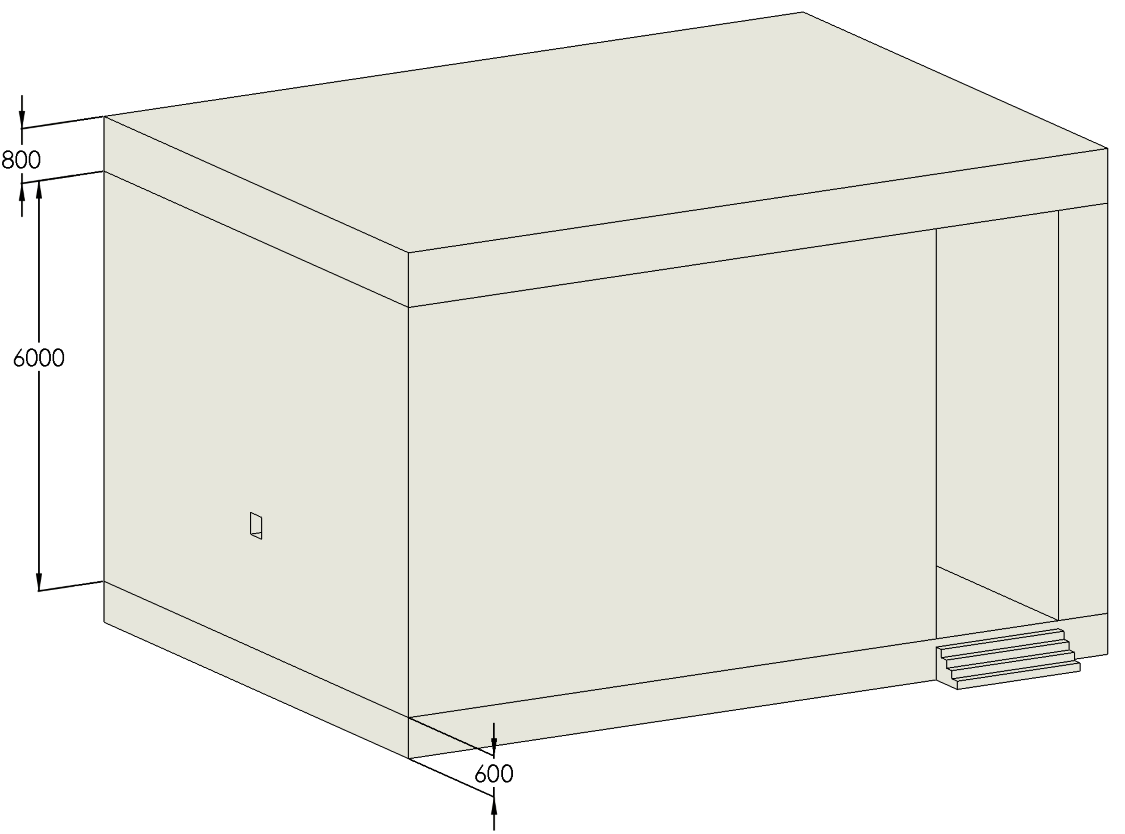 Instrument Infrastructure
Control Hutch: 100 k€ 
	2 floors, desks, computers, chairs…
Sample preparation laboratory: 25 k€ 
	Glove box, fume, binocular micro
Bridge Crane 1T: 30 k€ 
Utilities: 50k€ (SAD request)
Various costs: 190 k€  
	mechanical assembly of concrete,
	metallic beam for support
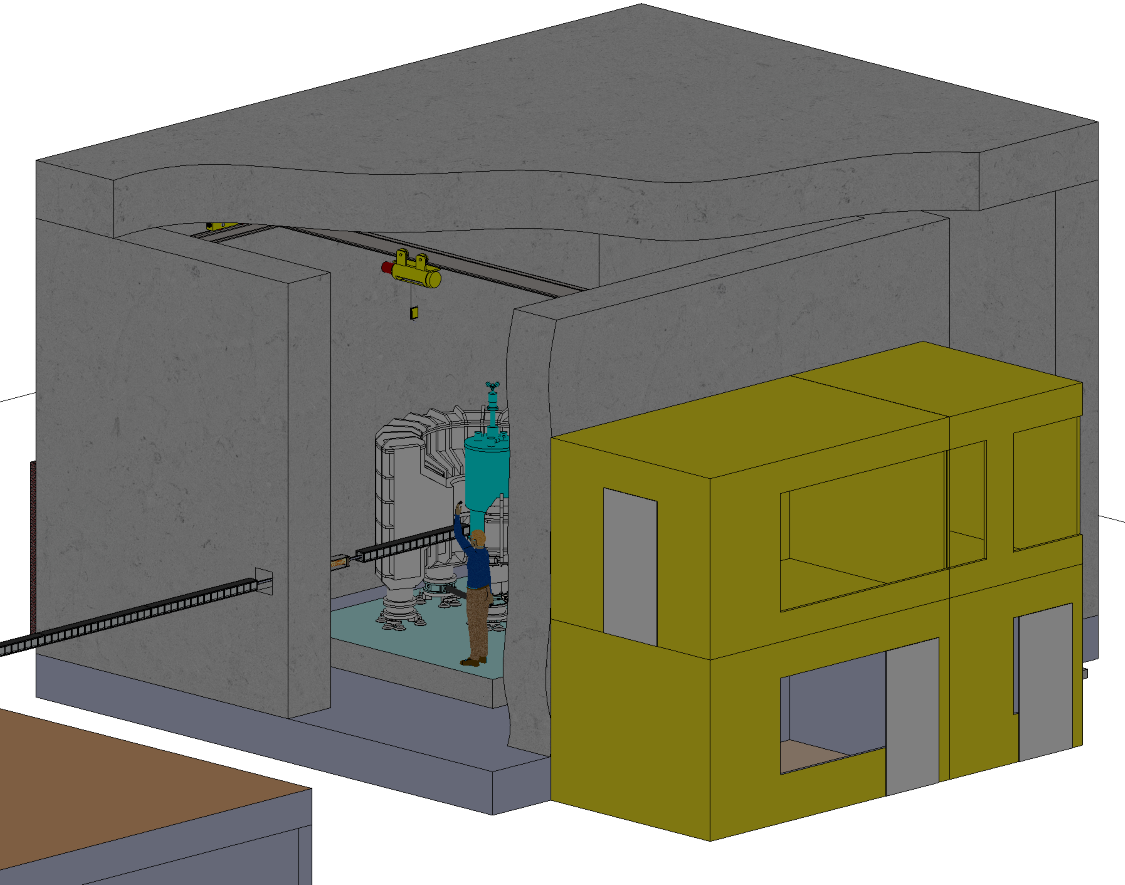 Heavy Shutter & Shielding
55 m
28 m
163 m
86 m
83 m
155 m
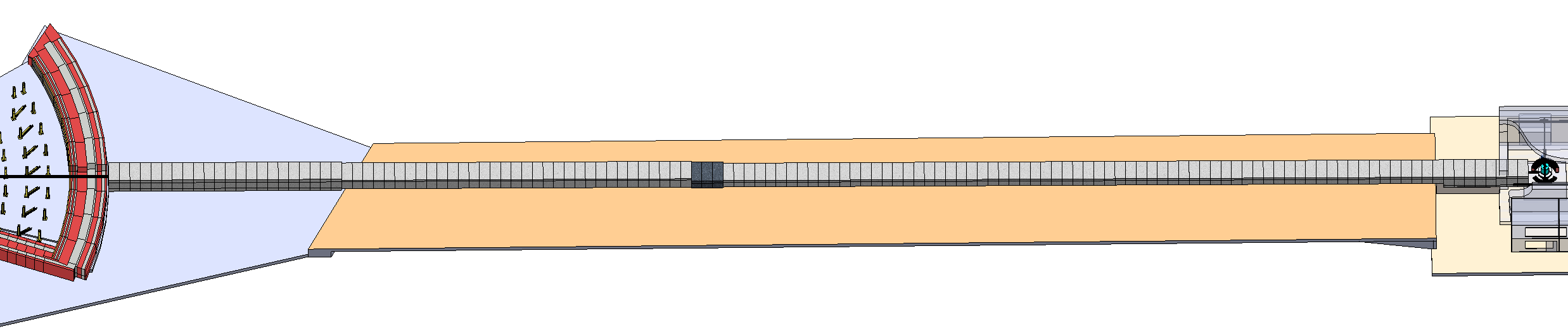 Heavy 
shutter
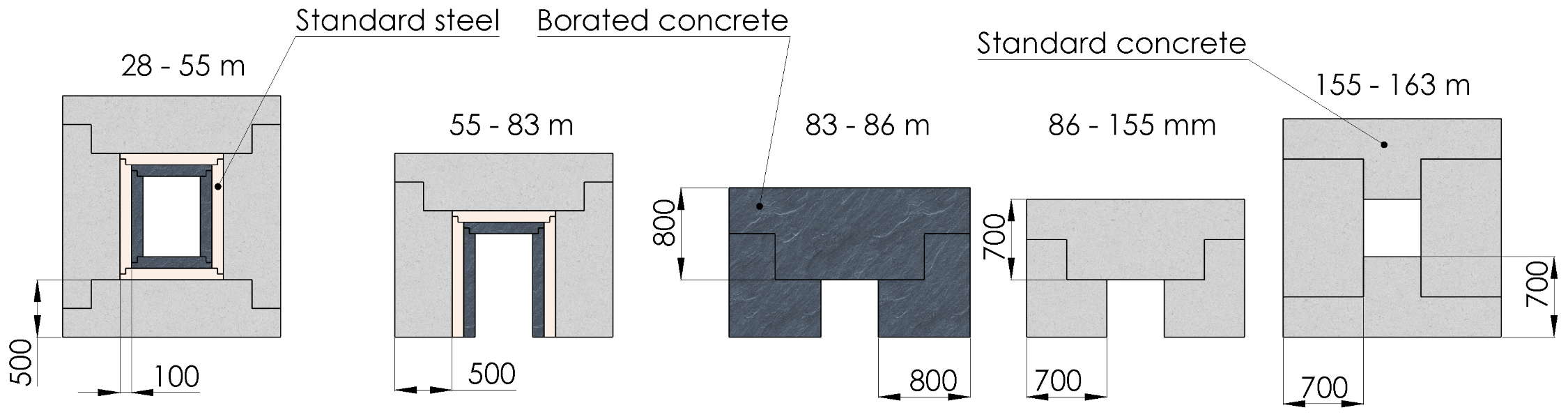 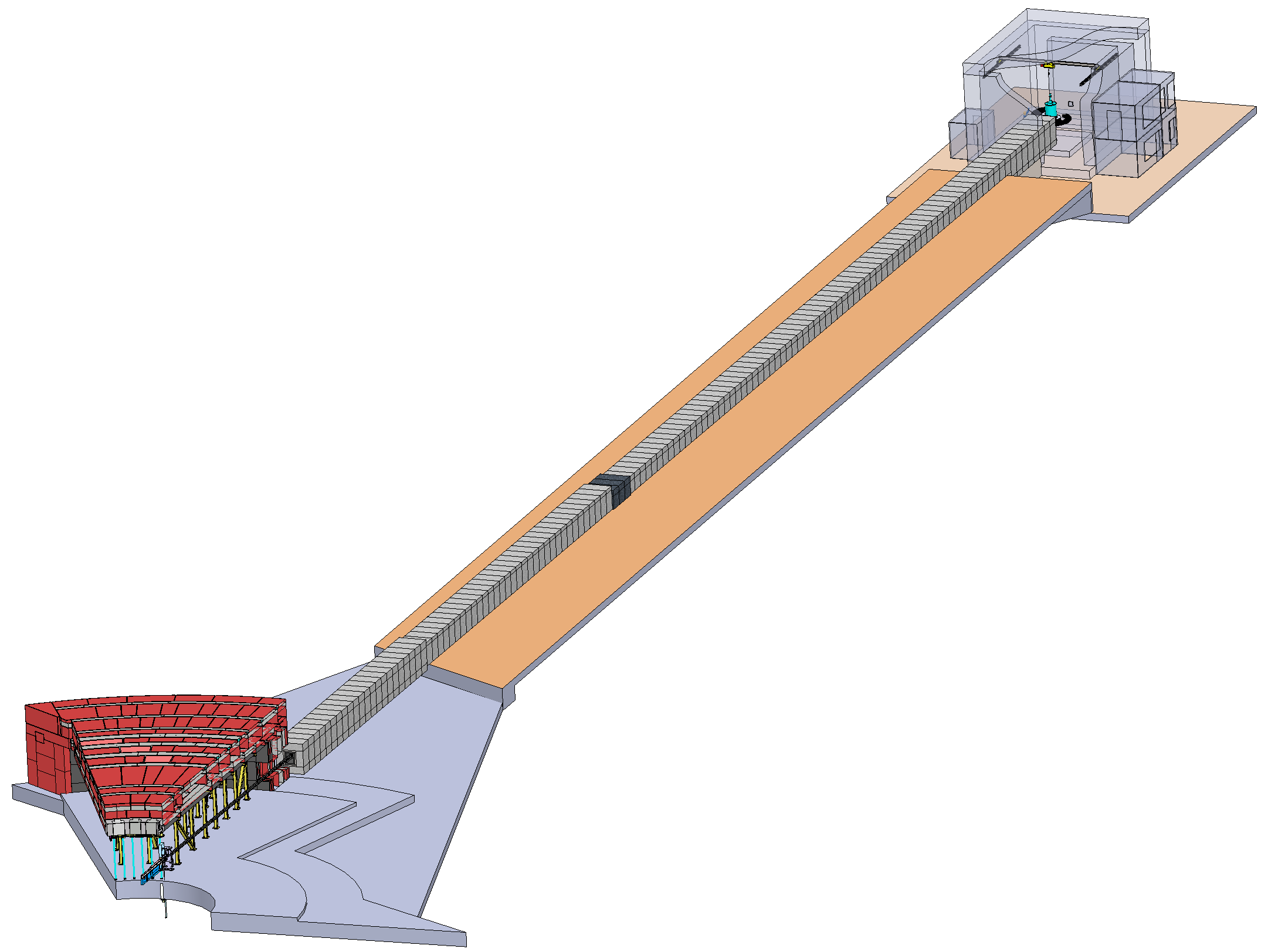 MAGnetism
in
Crystals